Existing Building Commissioning Series Workshop
Sessions 3 and 4
David Sellers
Senior Engineer, Facility Dynamics Engineering
Air Side Economizers are Often EBCx Opportunities
Industry metrics indicate 70% or more of them have an issue
Poor minimum outdoor air regulation
Poor damper sizing
Damper seal leakage
Poor mixing
Improper or non-functioning high limit control strategy
Nuisance freezestat trips
Coil freeze-ups
Resources for Further Study
Economizer Evaluation Checklist
https://www.av8rdas.com/economizer-evaluation-checklist.html
Economizer Stratification Video
https://www.av8rdas.com/economizer-stratification.html 
Economizer Stratification Blog Post
https://av8rdas.wordpress.com/2013/01/17/retrocommissioning-findings-economizer-mixed-air-plenum-stratificationoverview/ 
Pacific Energy Center Economizers; Design, Performance and Commissioning Issues Class Materials
https://www.av8rdas.com/pacific-energy-center-design-performance-and-commissioning-issues-classes.html#Economizers
Our Initial Focus
Poor minimum outdoor air regulation
Poor damper sizing
Damper seal leakage
Poor mixing
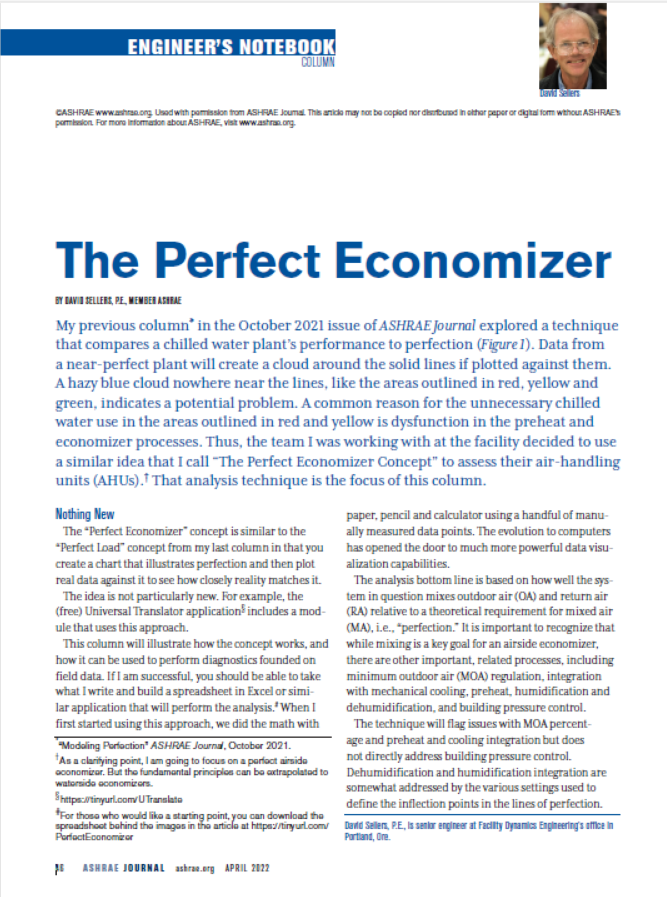 An Important Monitoring Plan Target
Improper or non-functioning high limit control strategy
https://tinyurl.com/PerfectEconomizer
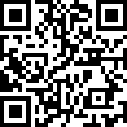 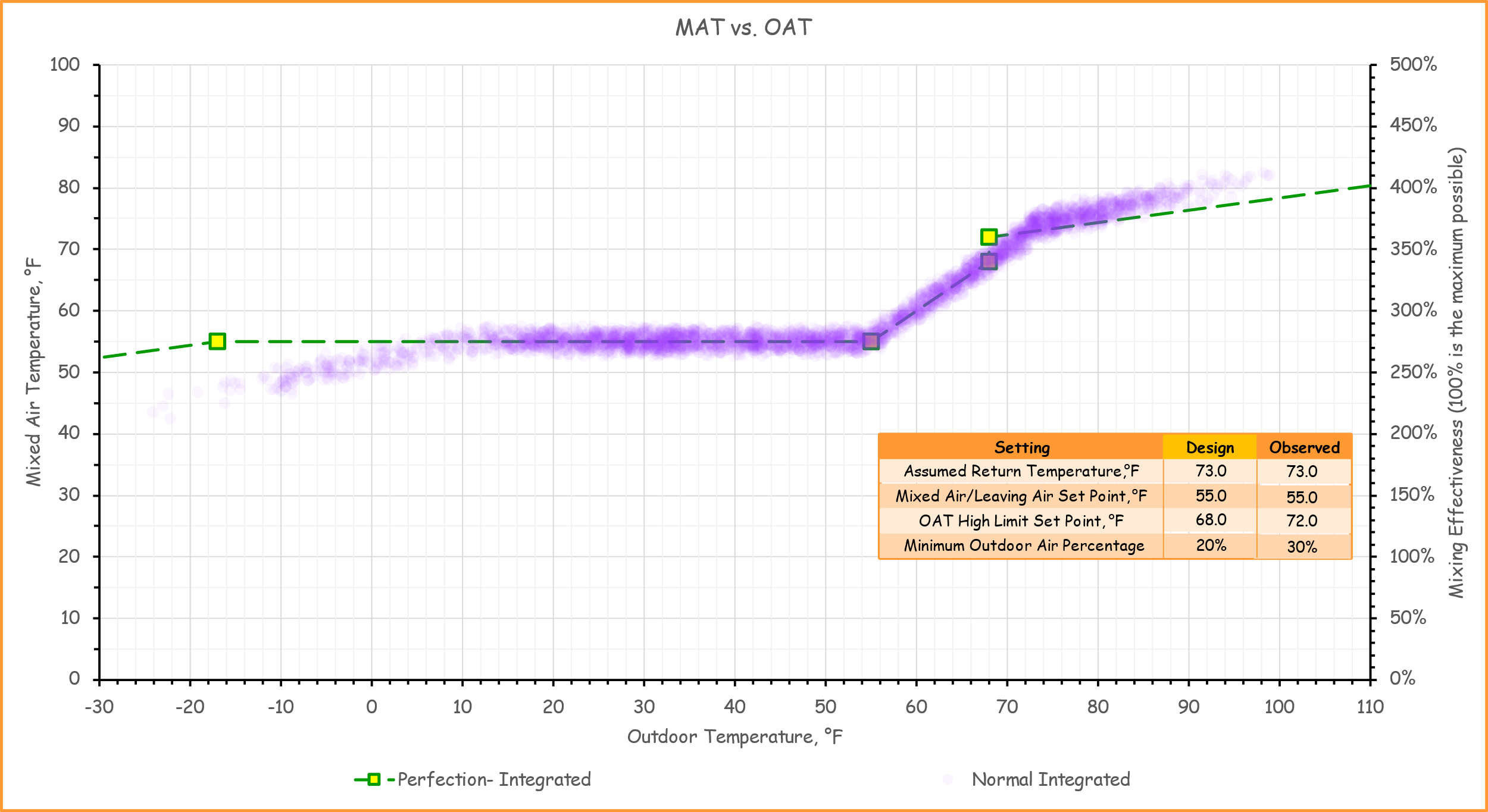 The Economizer Evaluation Checklist
The Economizer Evaluation Checklist
Economize evaluation guidance for all phases of a project
Included with the functional testing guide
https://tinyurl.com/BallRoomAHU2020
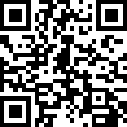 Break Out 01
Given
The first section of the checklist
The images of the Ball Room AHU that follow
The drawings provided
Assess the minimum outdoor air (MOA) flow regulation capability of the Ball Room AHU economizer
How well is it regulated?
What are some of the assumptions behind the strategy?
Can you estimate the MOA% required from the documents?
Are their other things that you observe that would be items that should be added to your findings list?
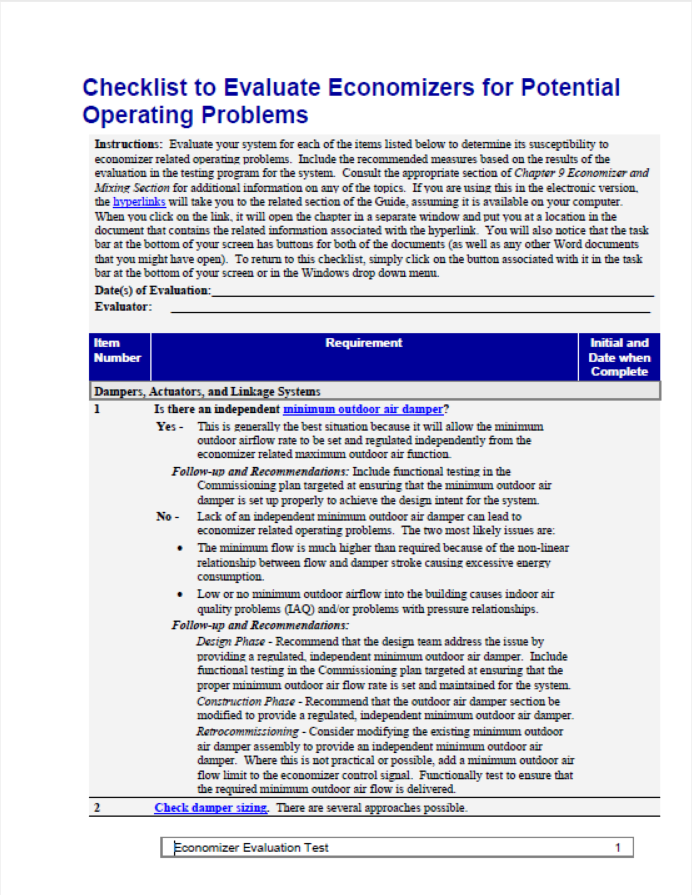 Economizer/Mixed Air Section Plan View
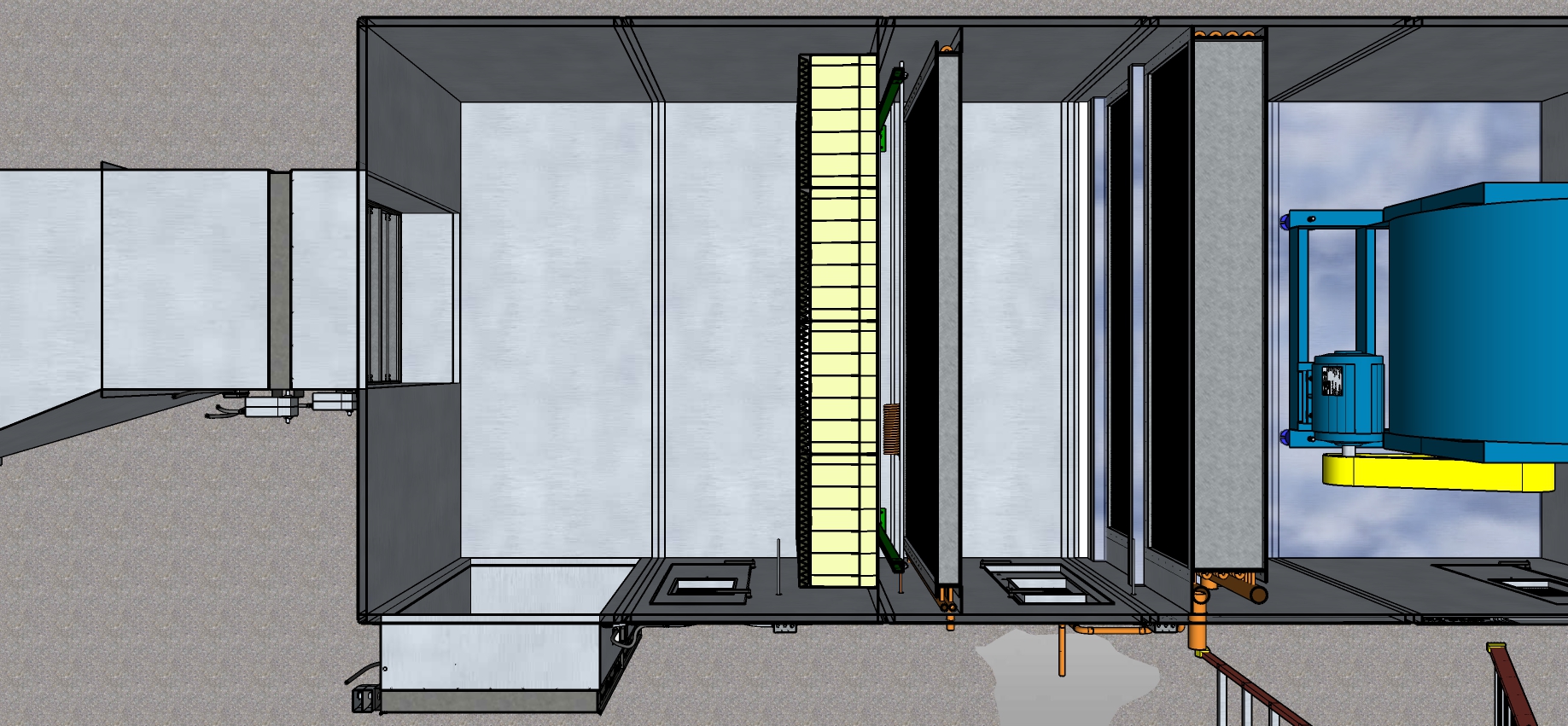 Equipment Overview
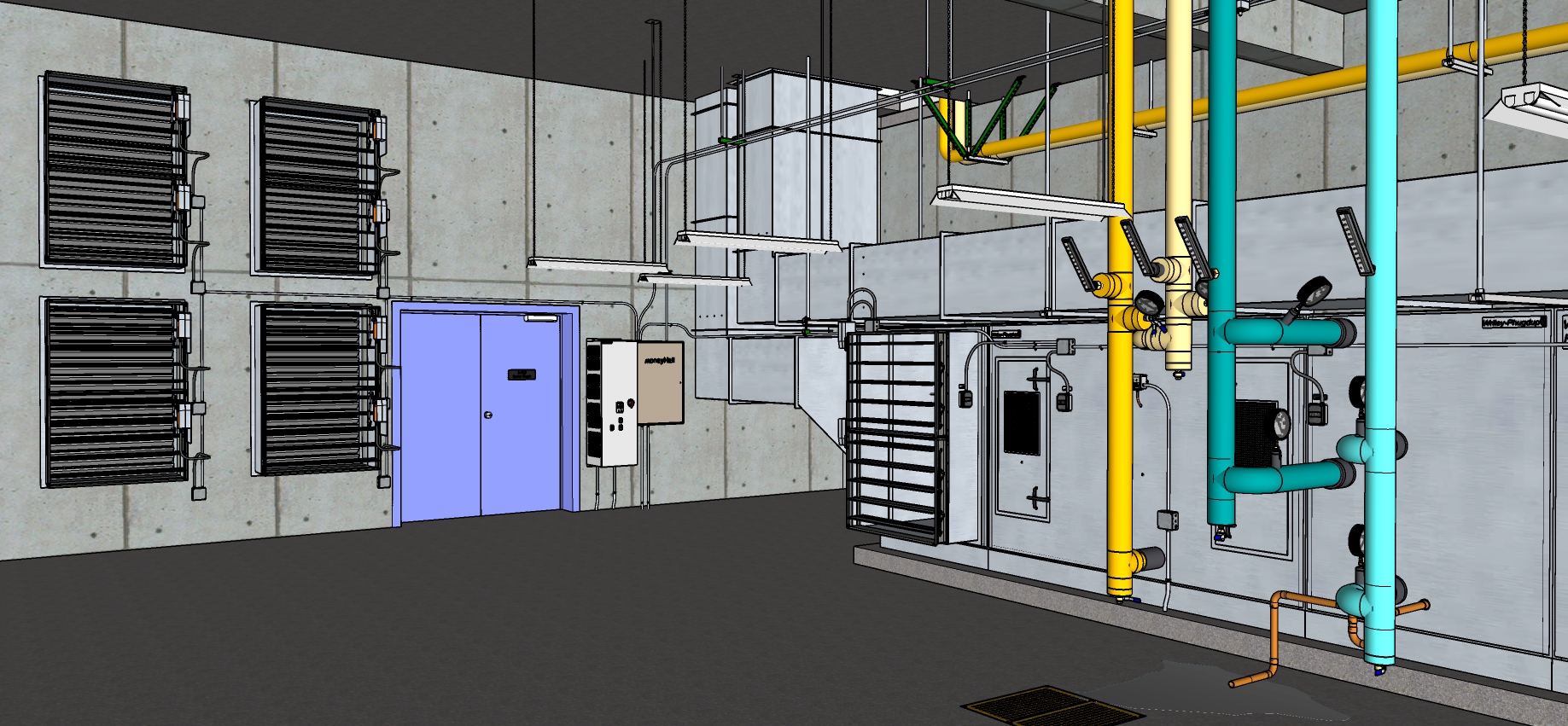 Equipment Overview
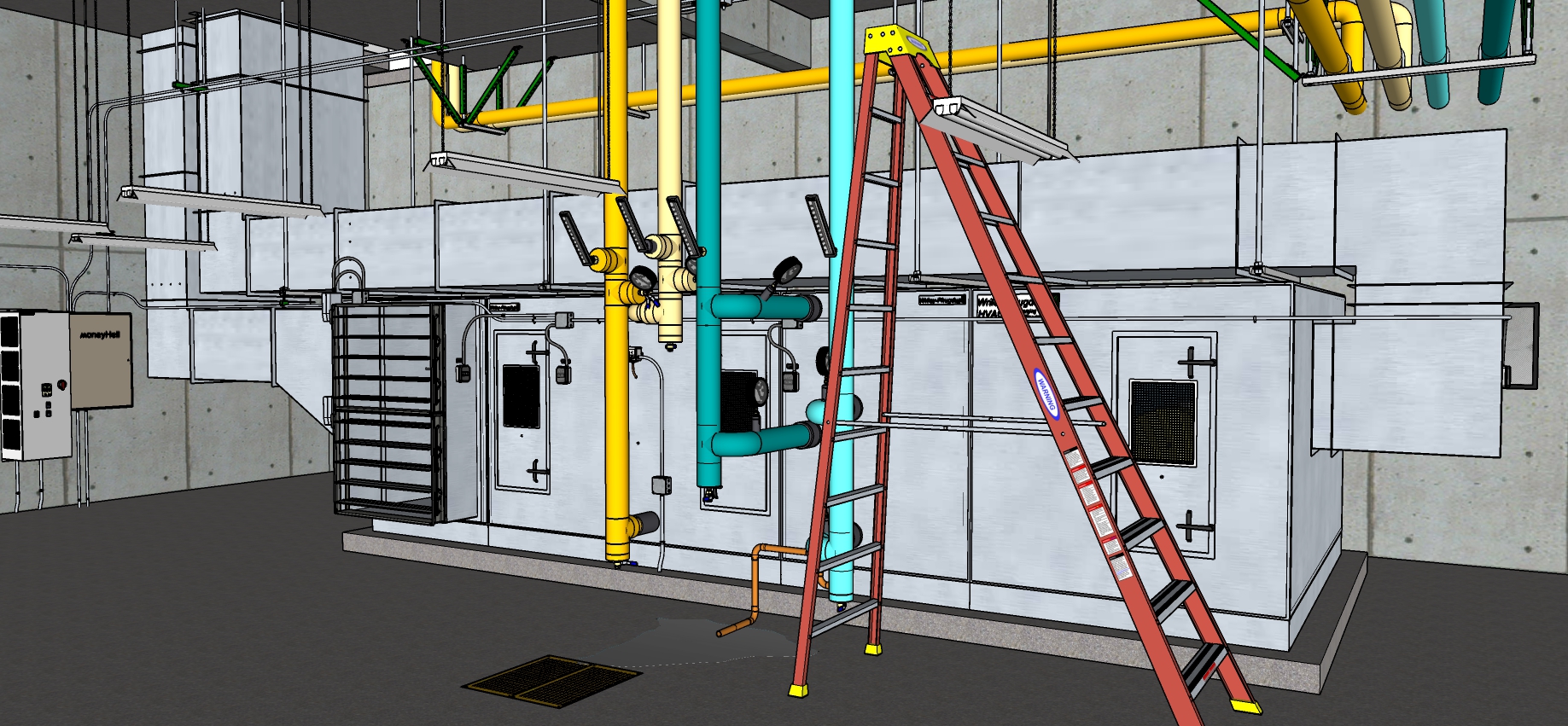 Equipment Overview
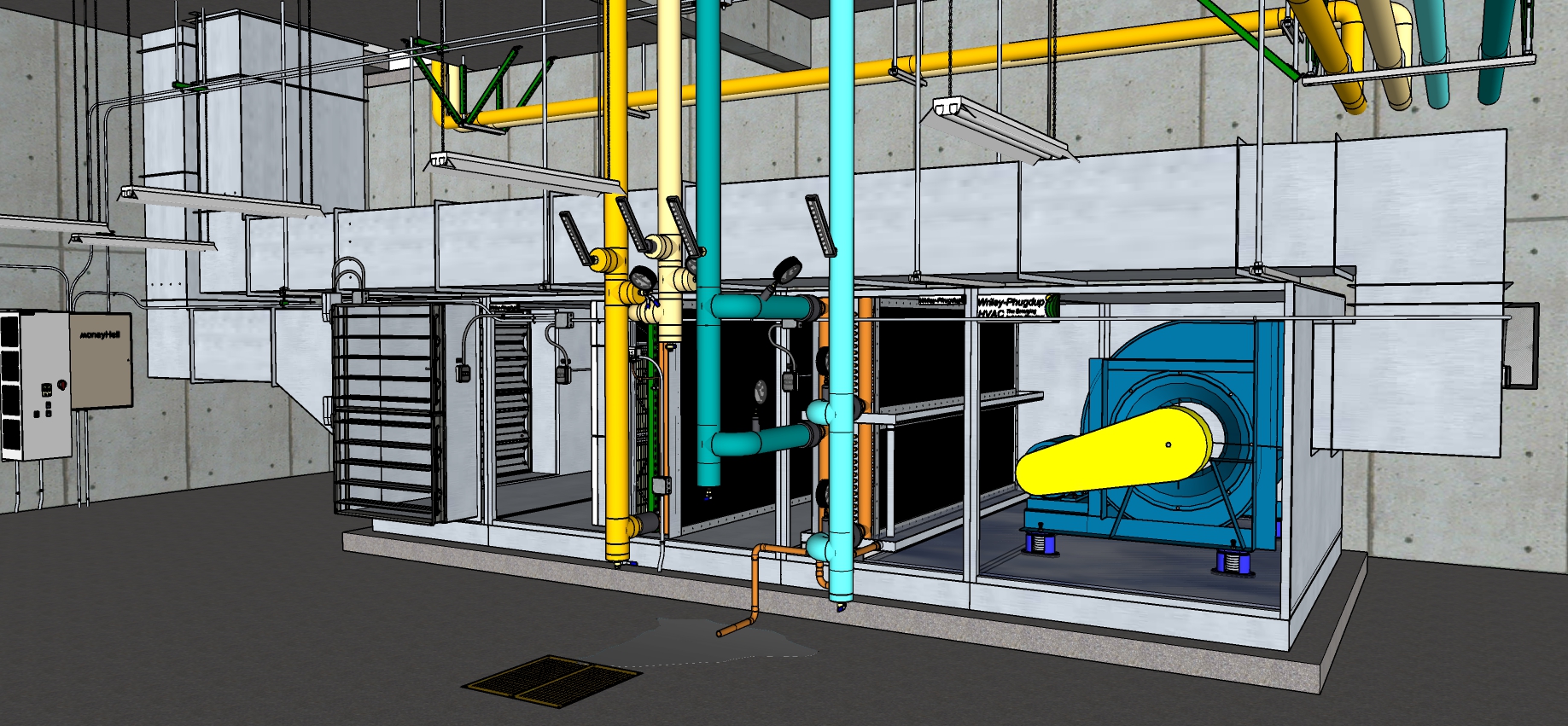 Filter Bank
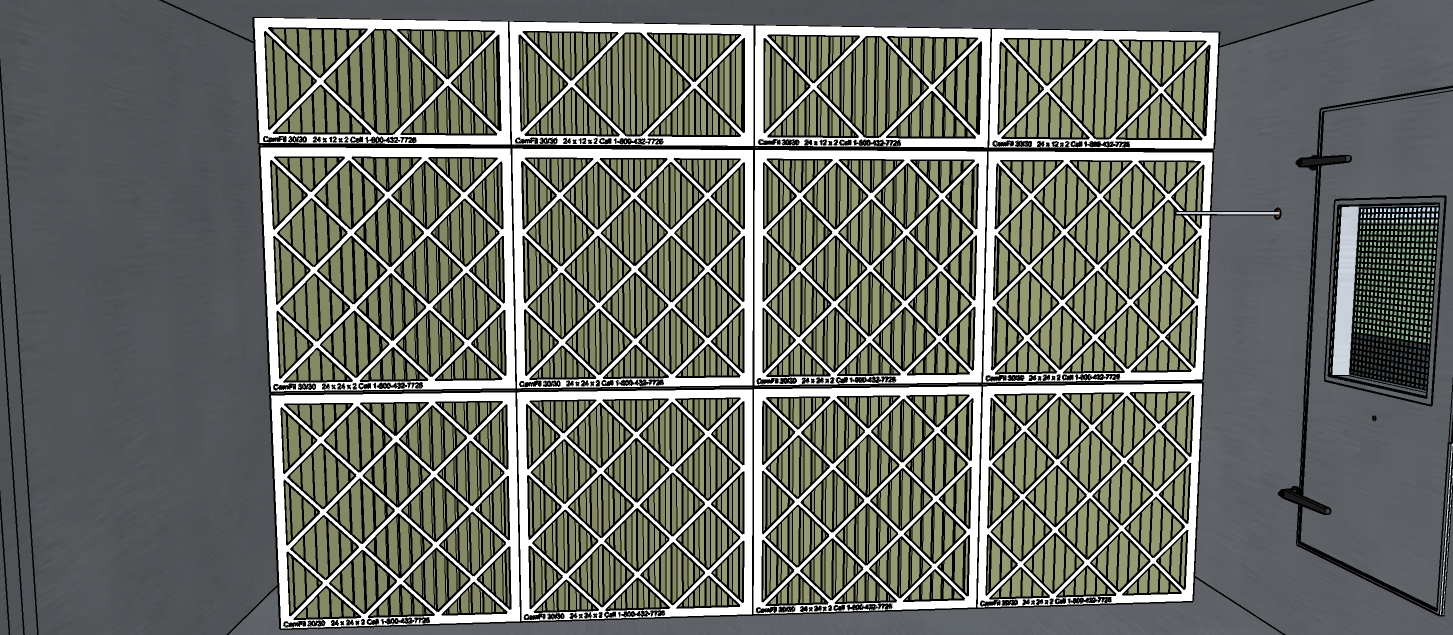 Filter Detail
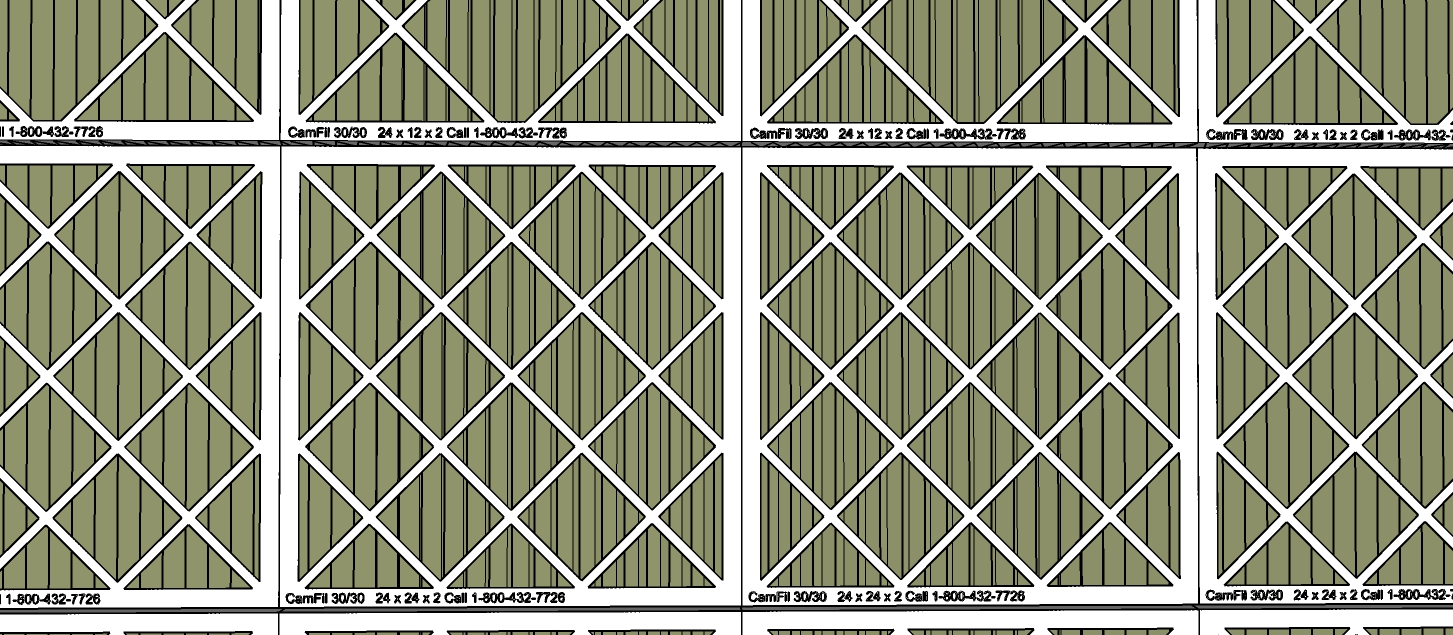 Mixed Air Plenum Overview
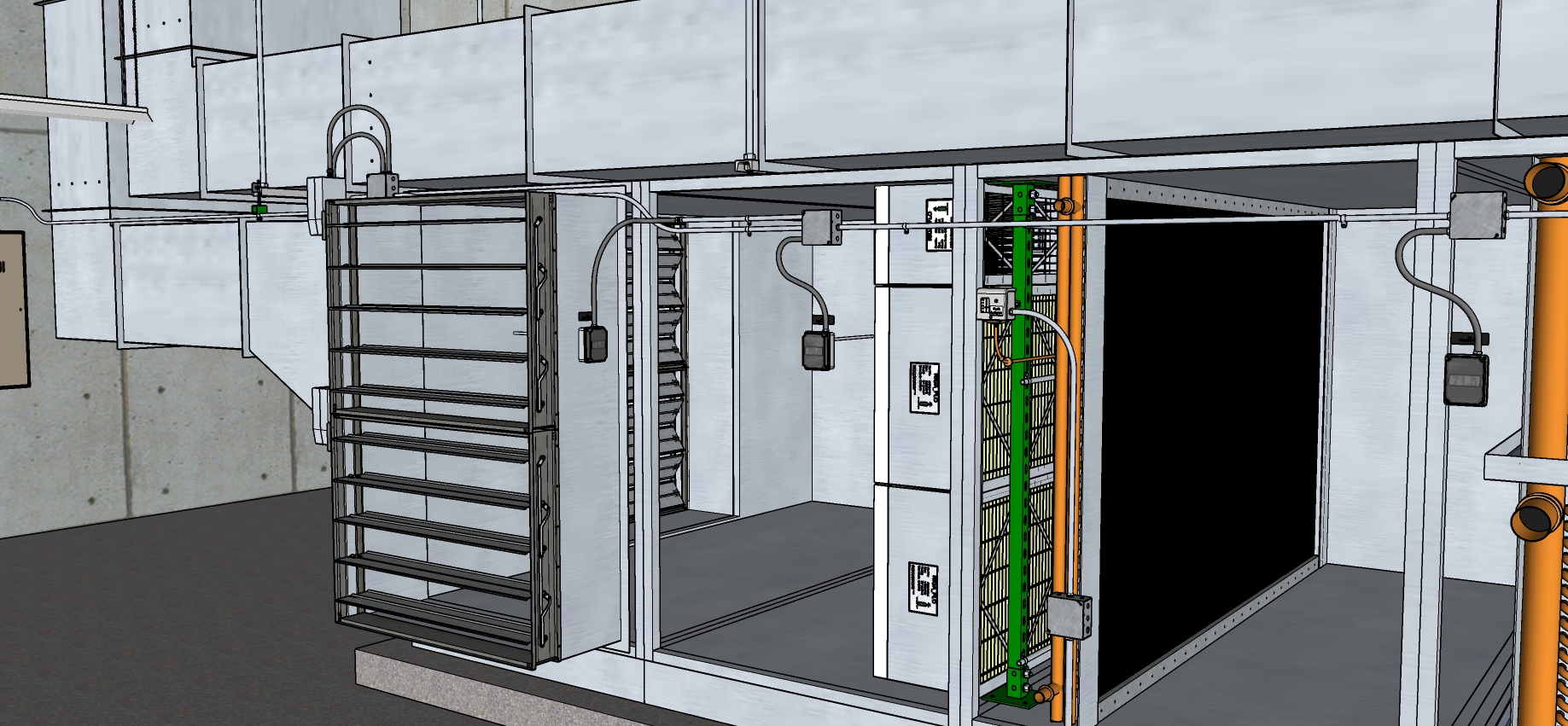 Mixed Air Plenum Overview – Heating Coil Hidden
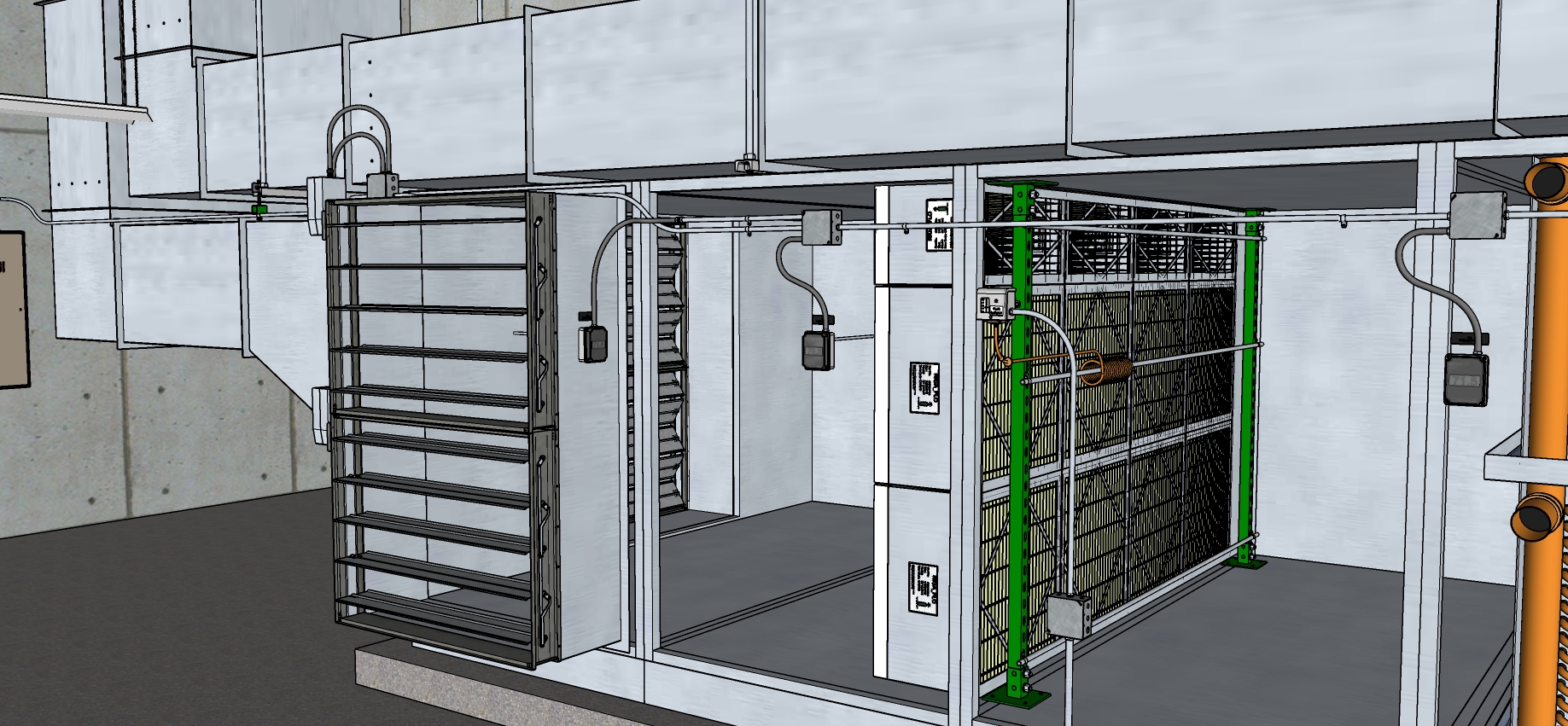 Outdoor Air Temperature Sensor
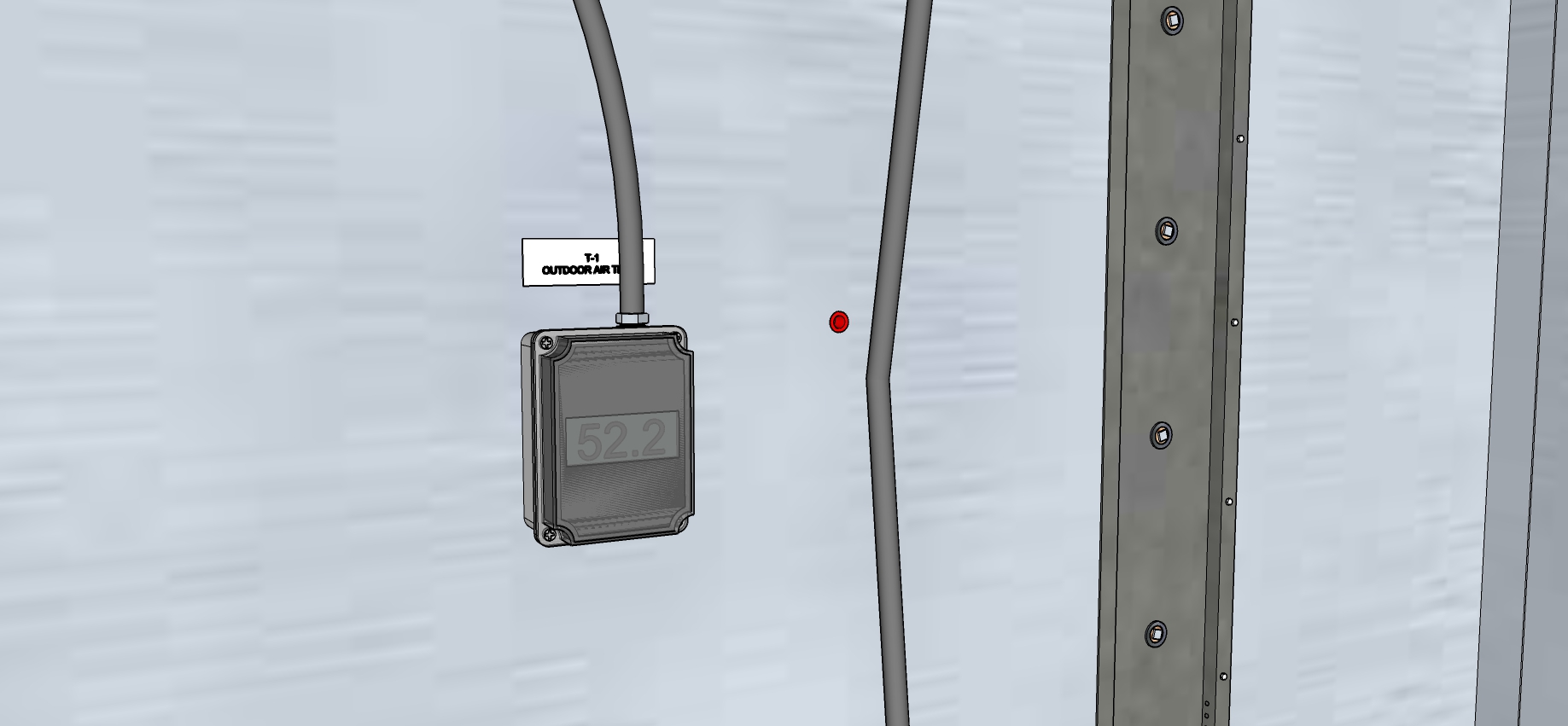 Return Air Temperature Sensor
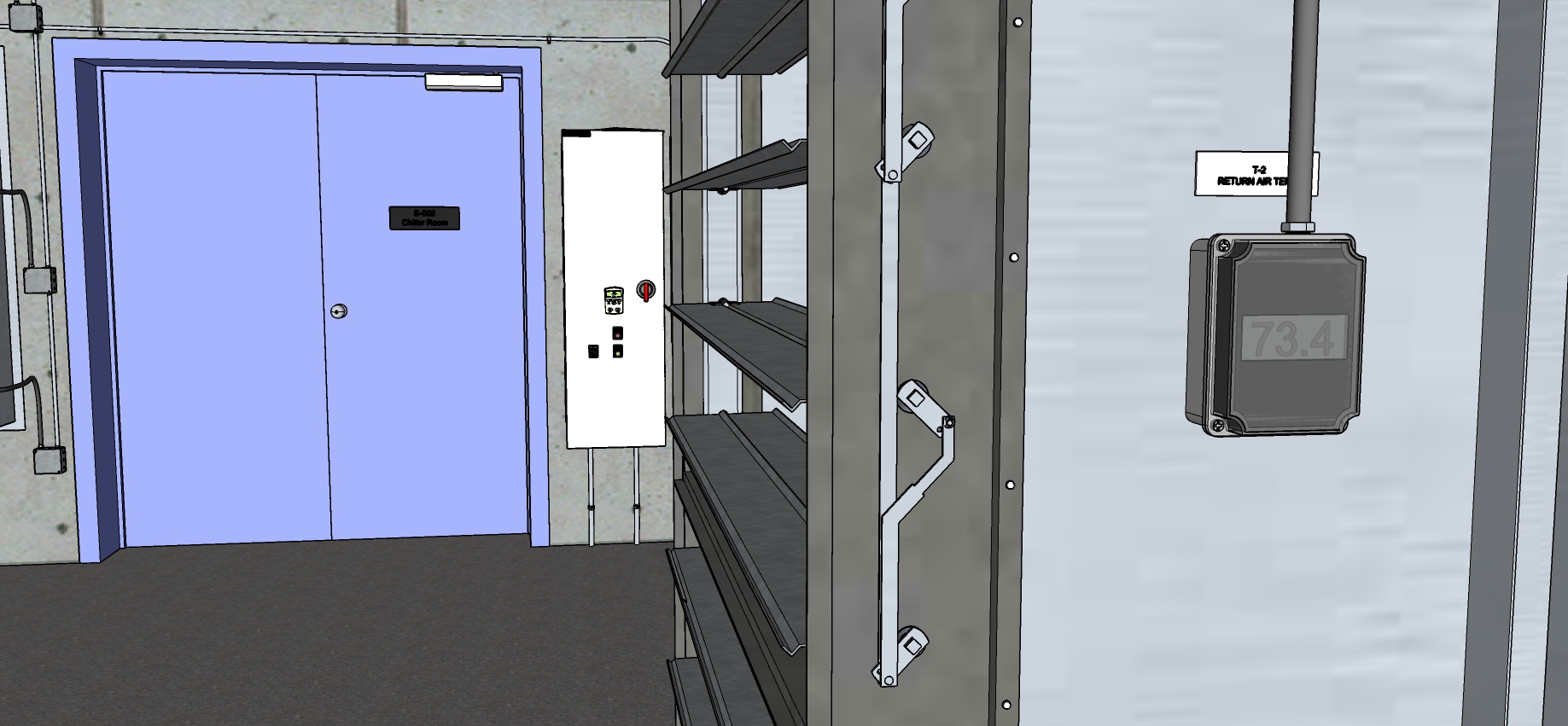 Return Air Temperature Sensor
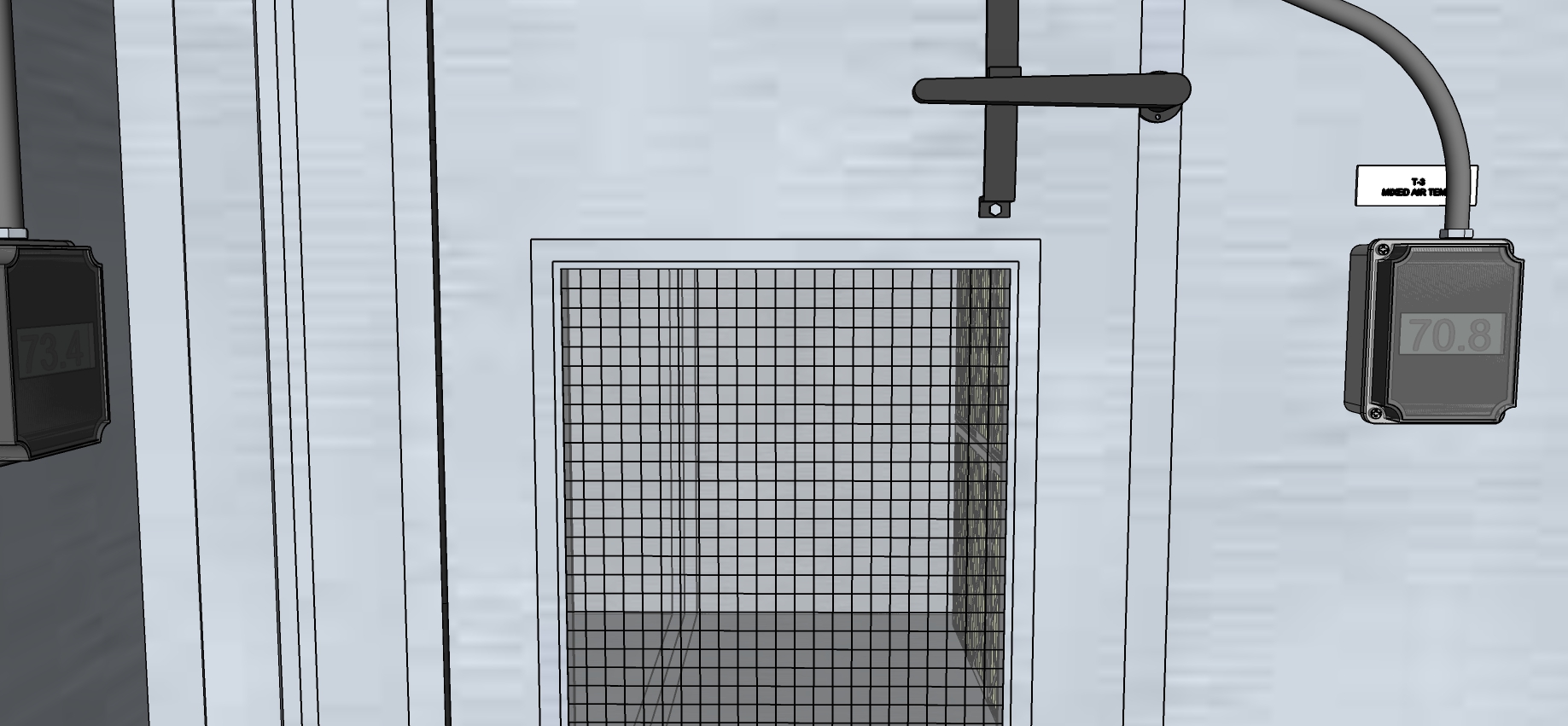 Dampers Viewed from Actuator Side
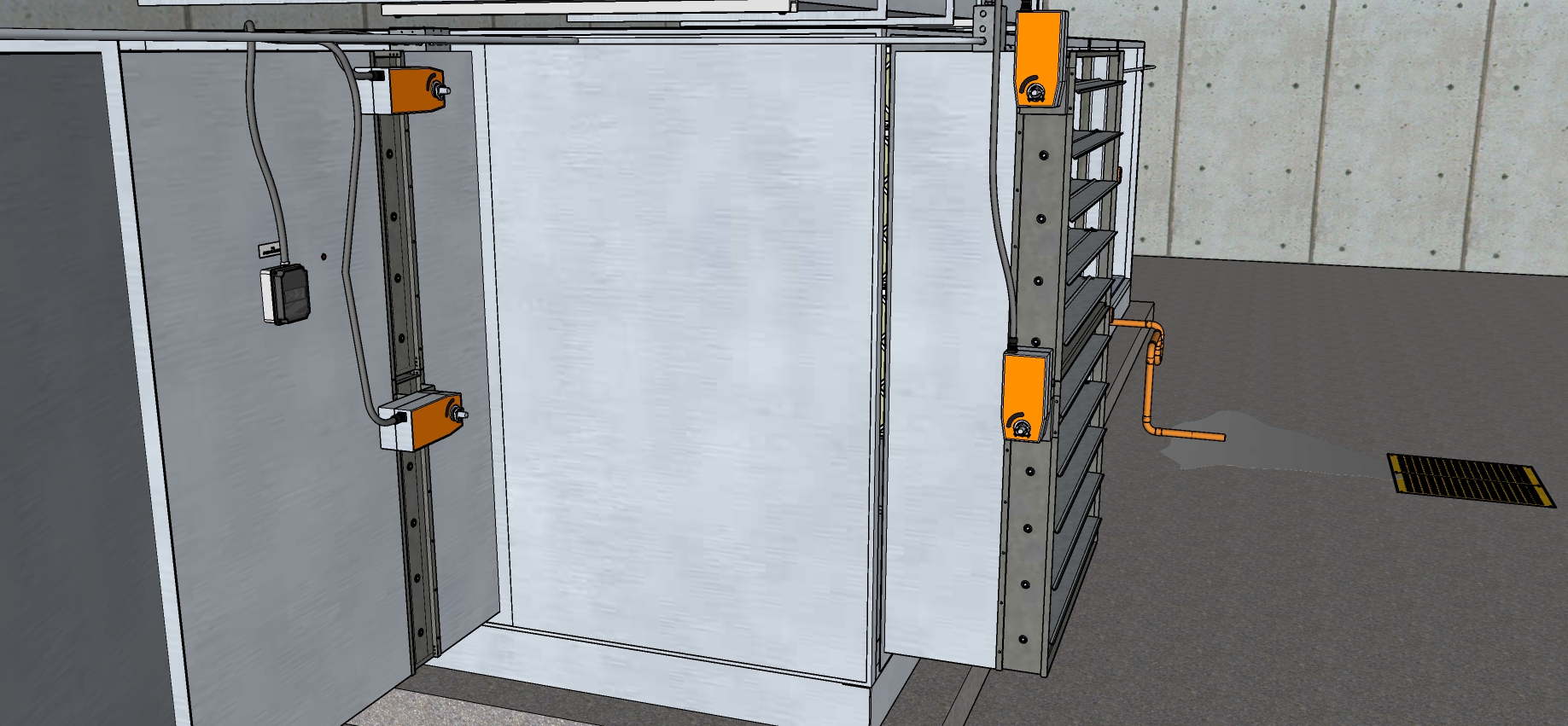 Outdoor Air Damper from Inside the OA Duct
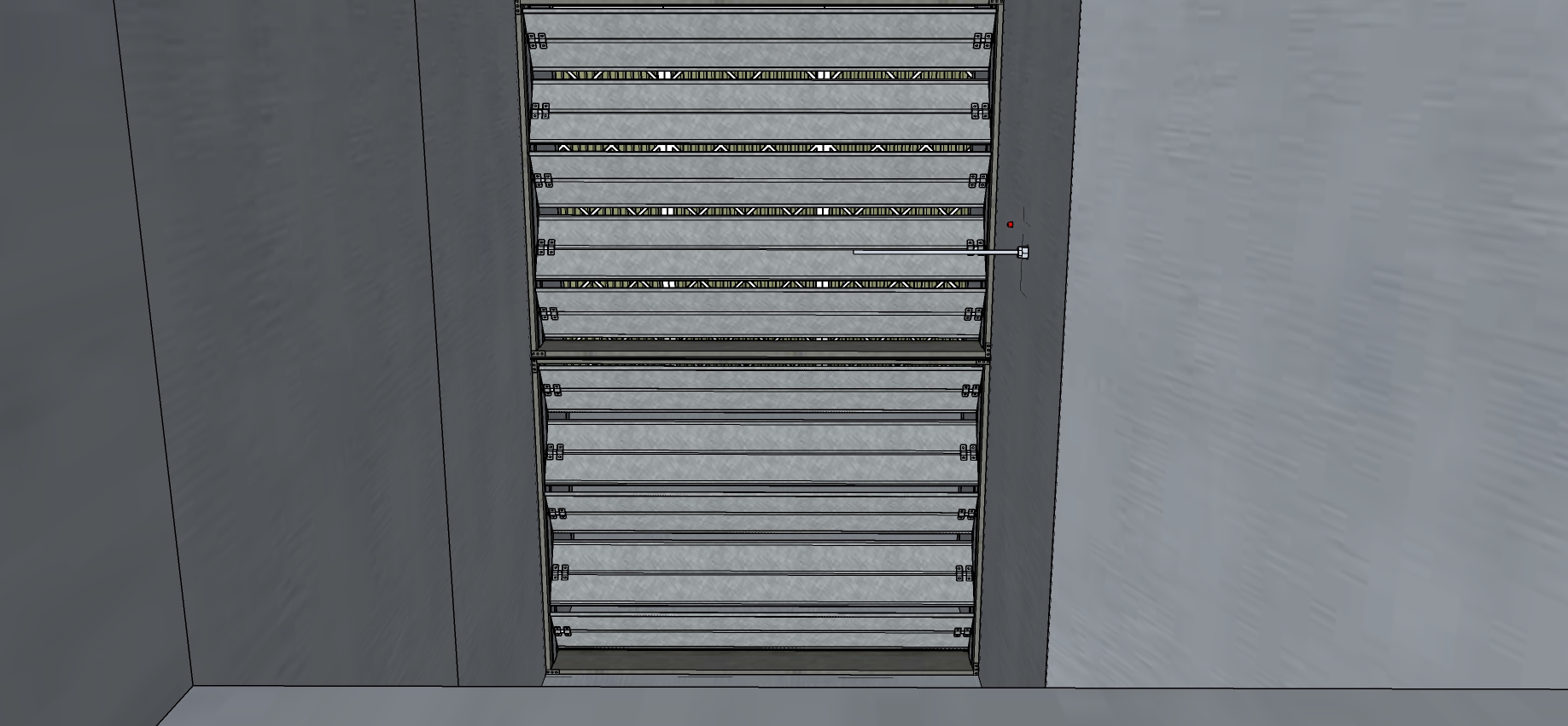 Outdoor Air Damper Blade Close-up
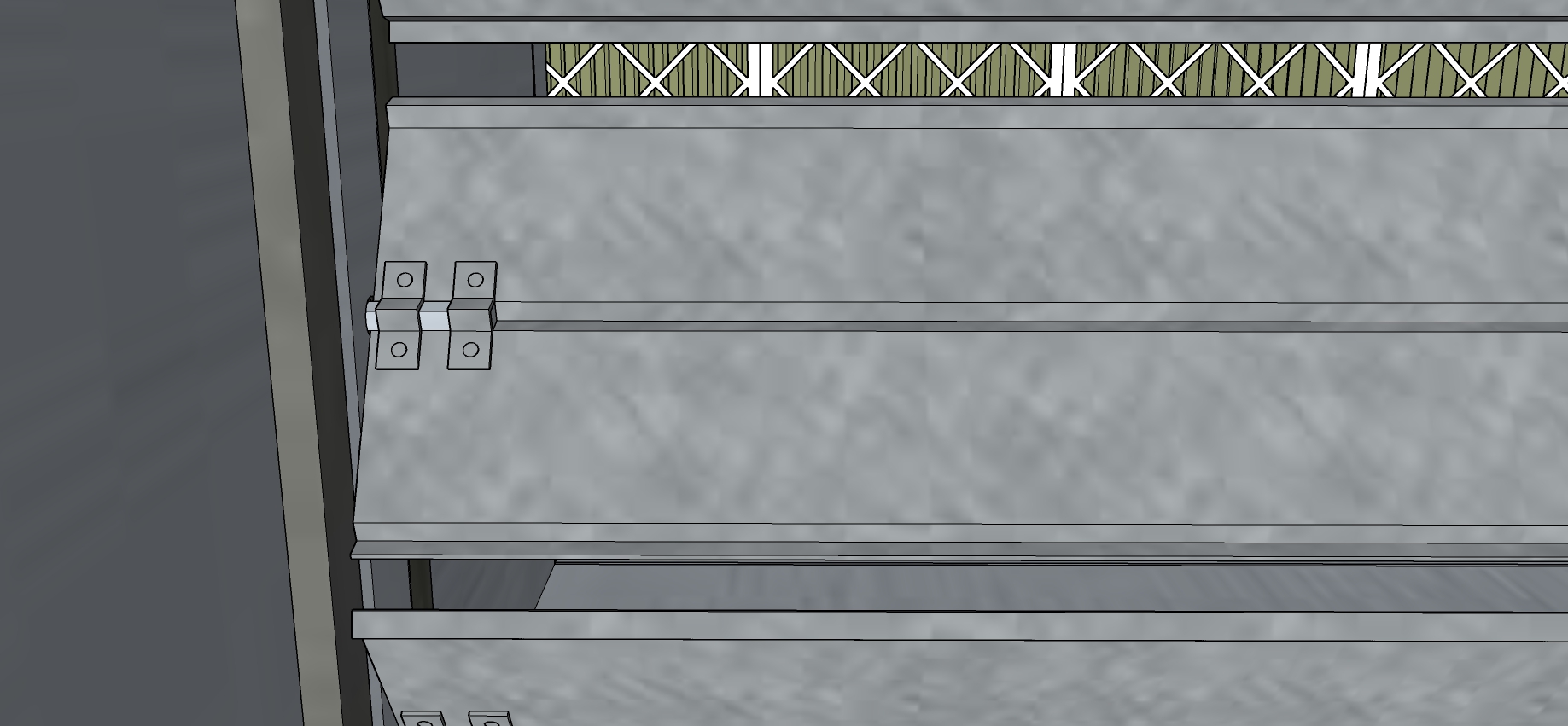 Return Air Damper Blade Close-up
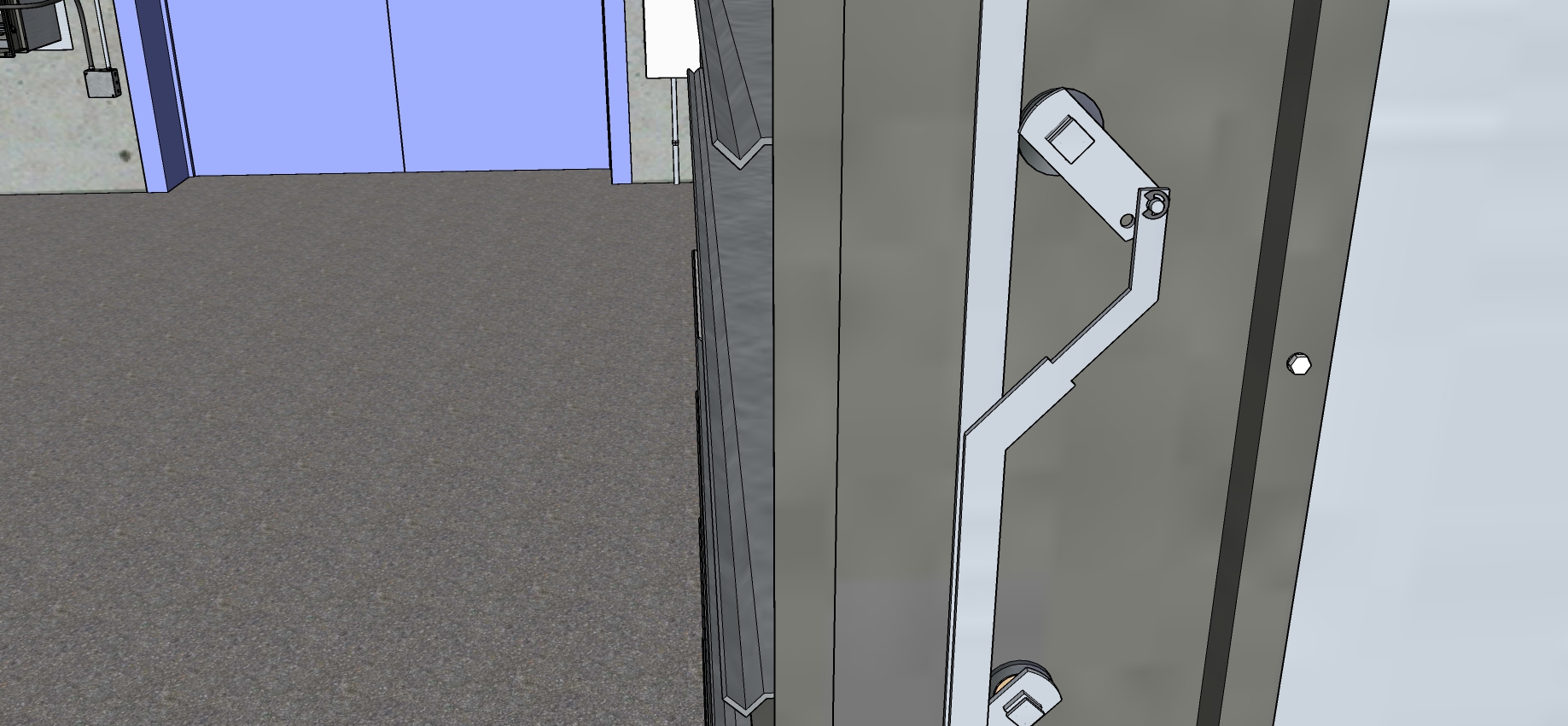 Relief Dampers - Overview
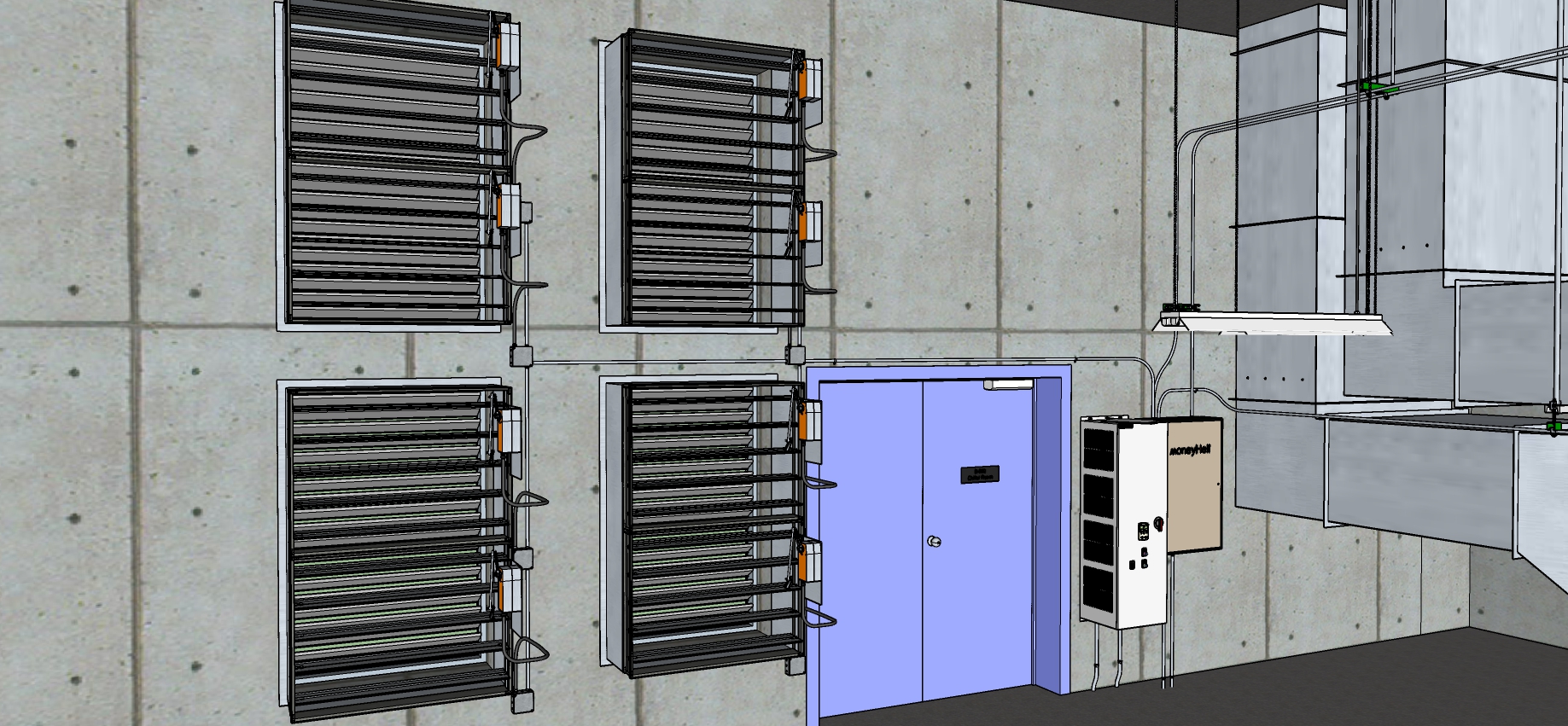 Relief Dampers – Close-up
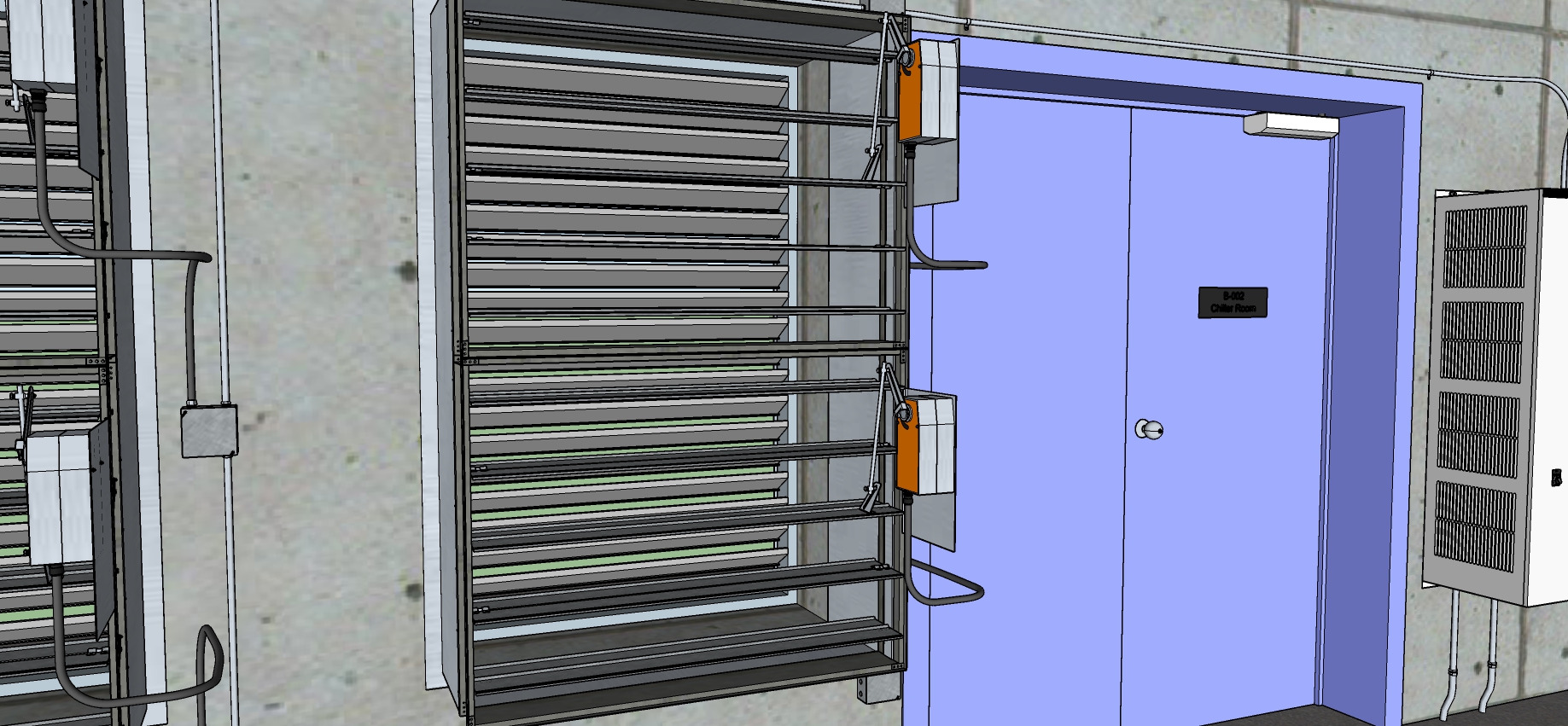 Relief Dampers – Actuator and Blade Close-up
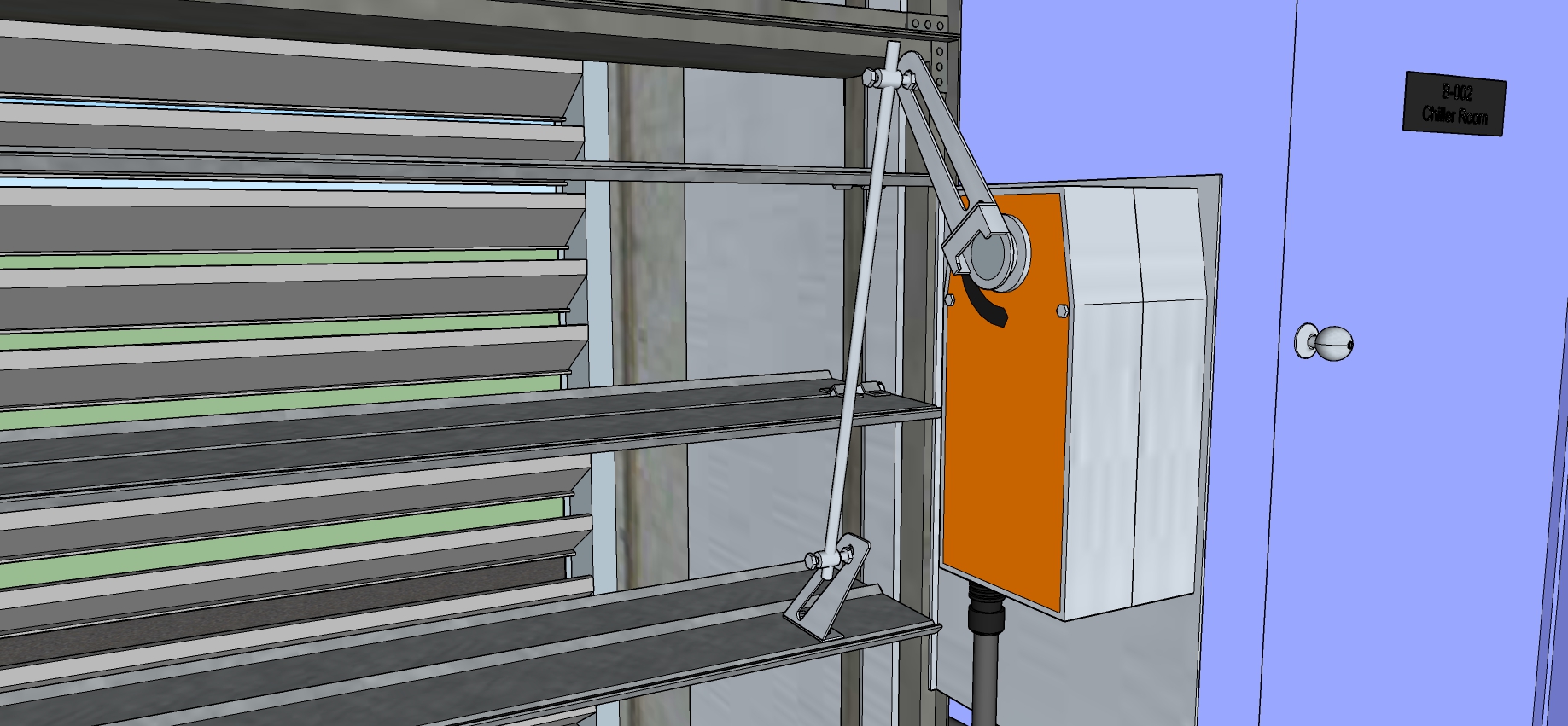 Return Air Damper Measurements - Overview
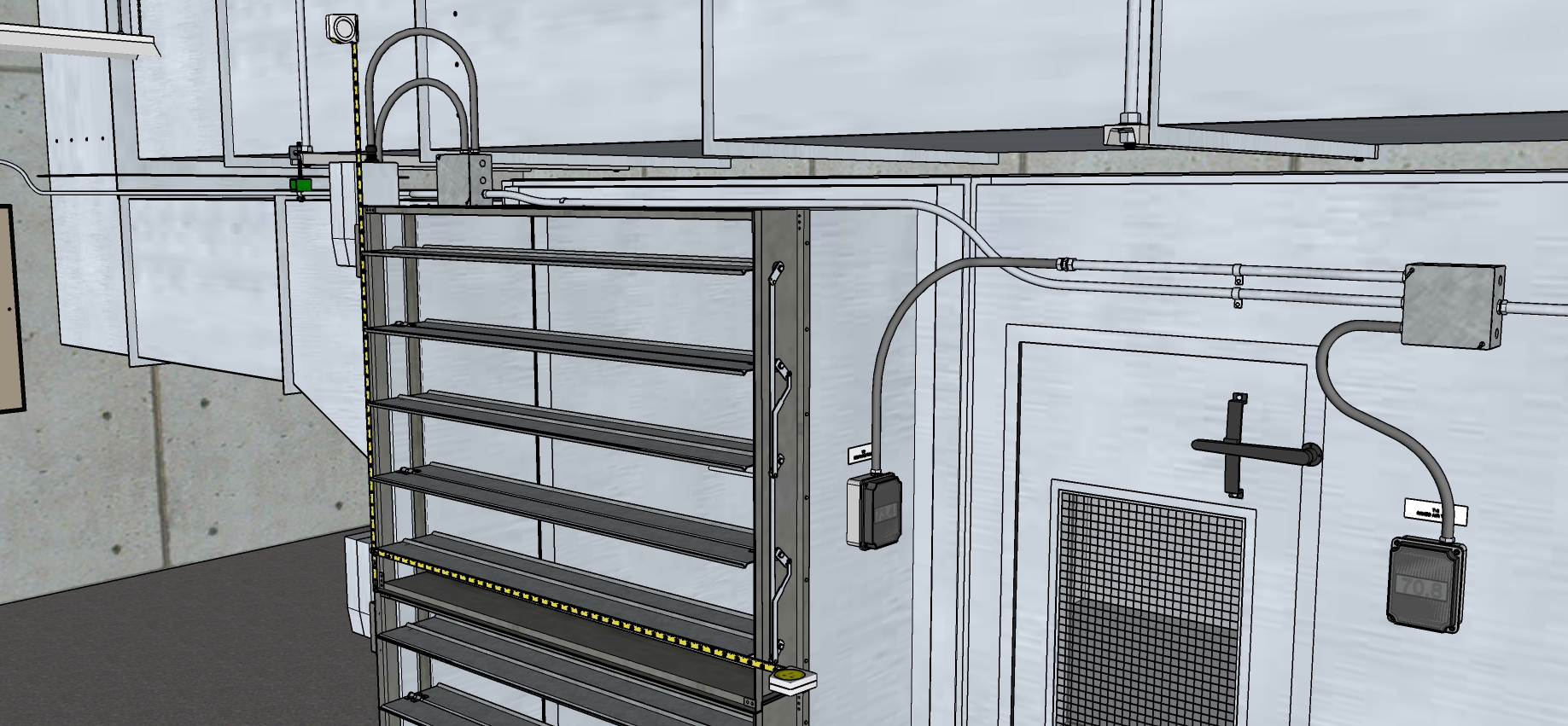 Return Air Damper Measurements - Height
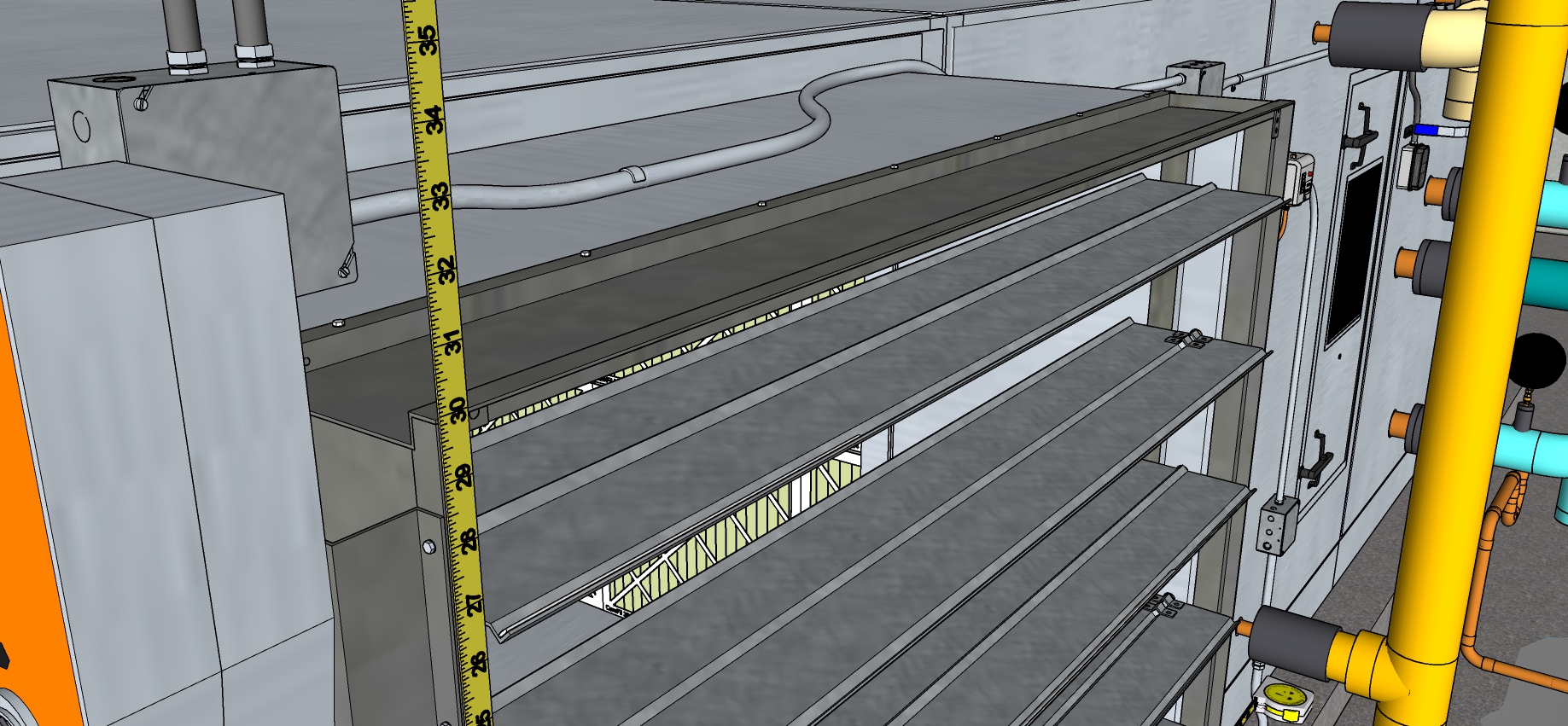 Return Air Damper Measurements - Width
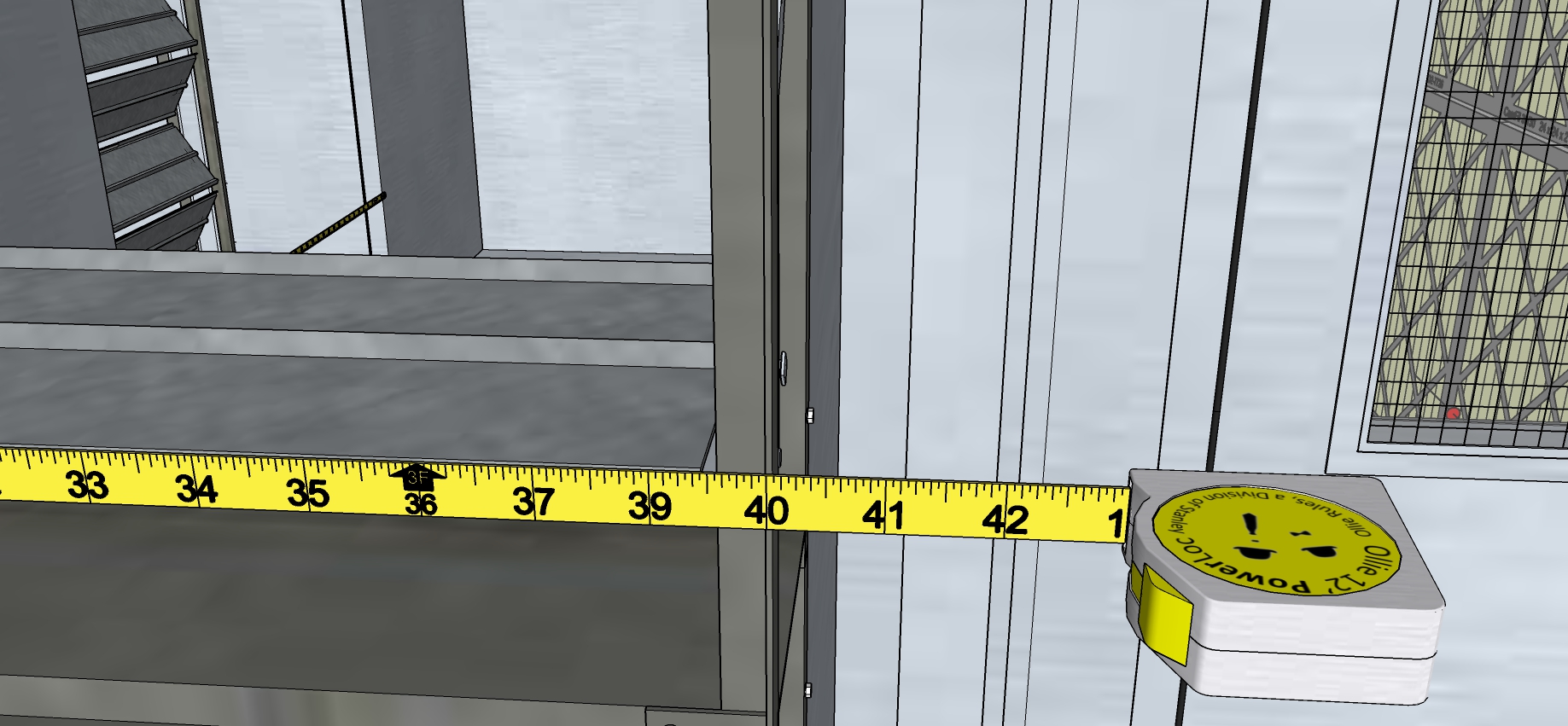 Outdoor Air Damper Measurements - Overview
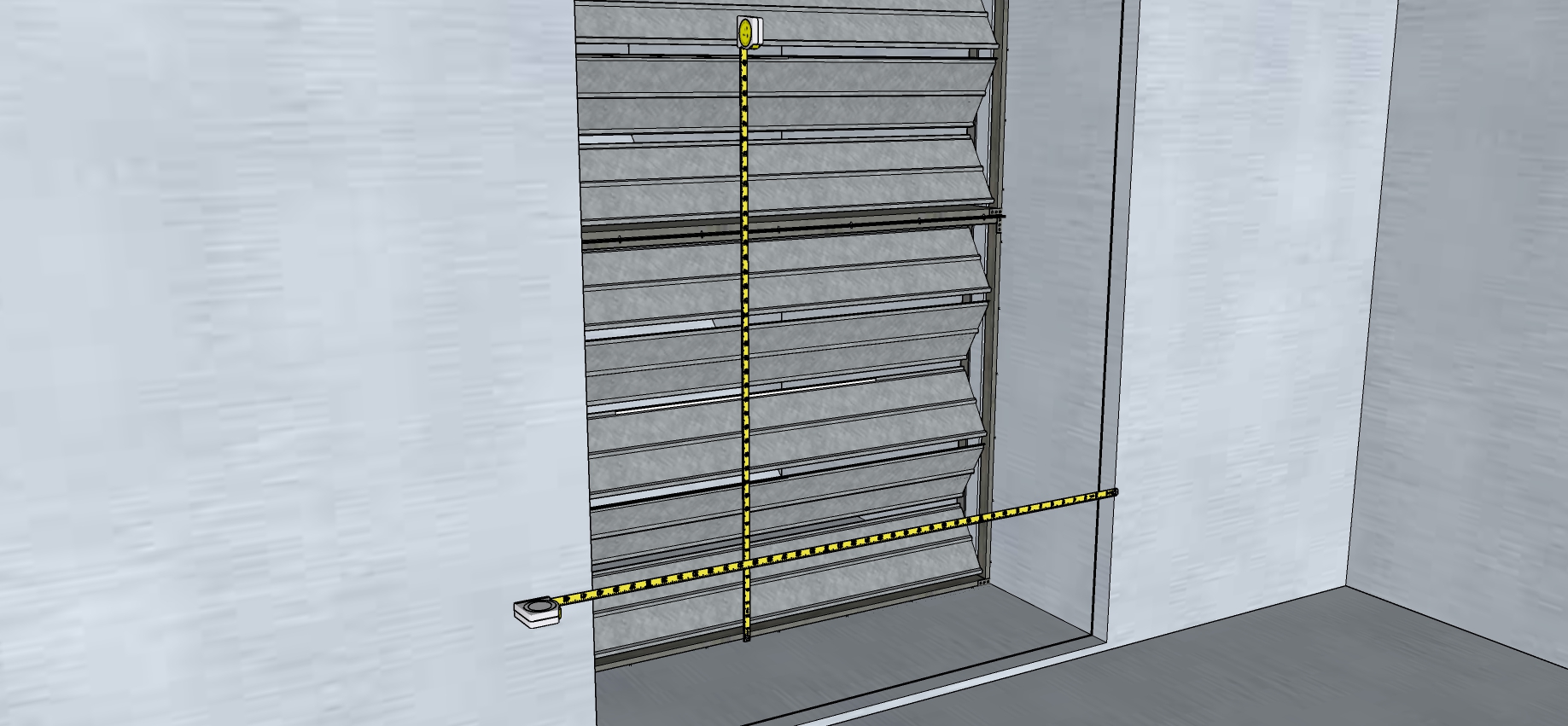 Outdoor Air Damper Measurements - Height
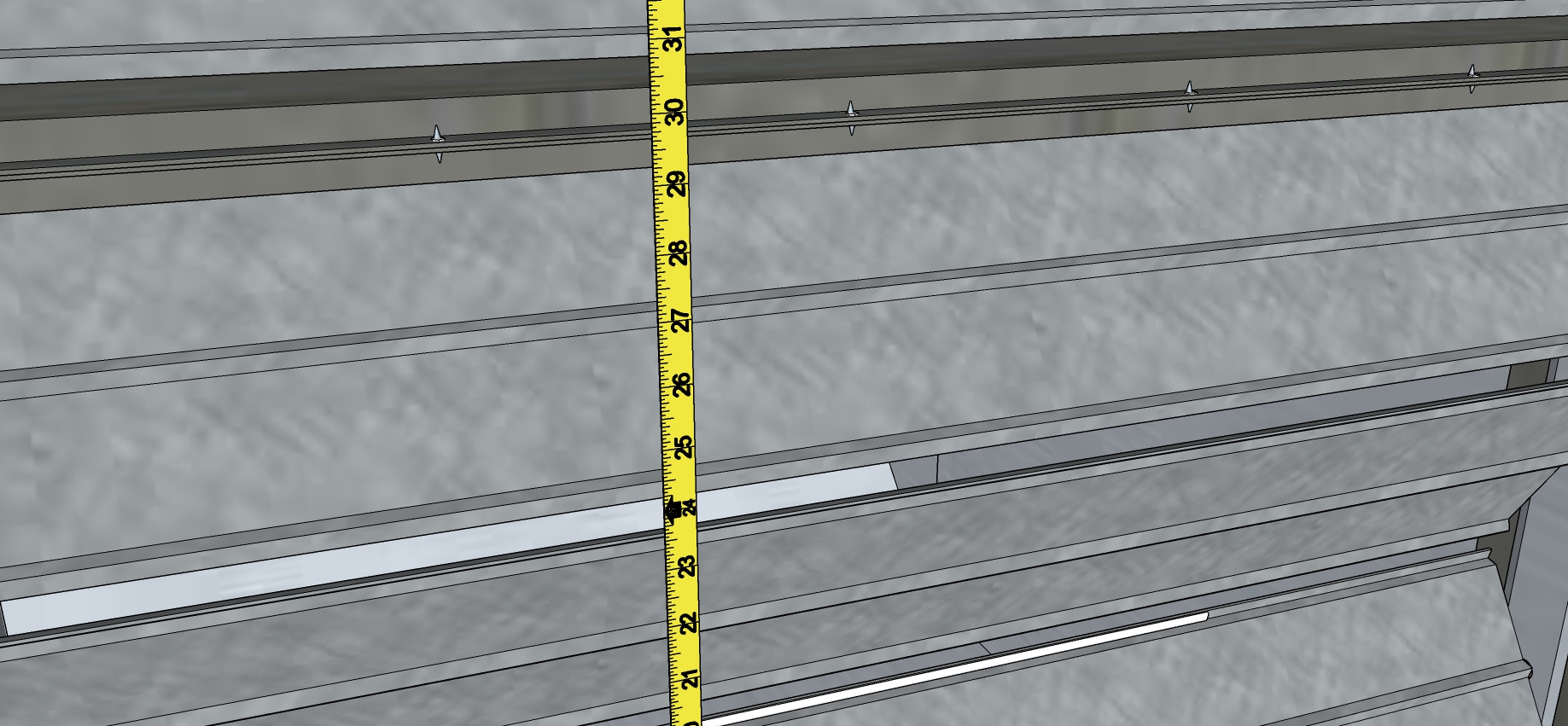 Outdoor Air Damper Measurements - Width
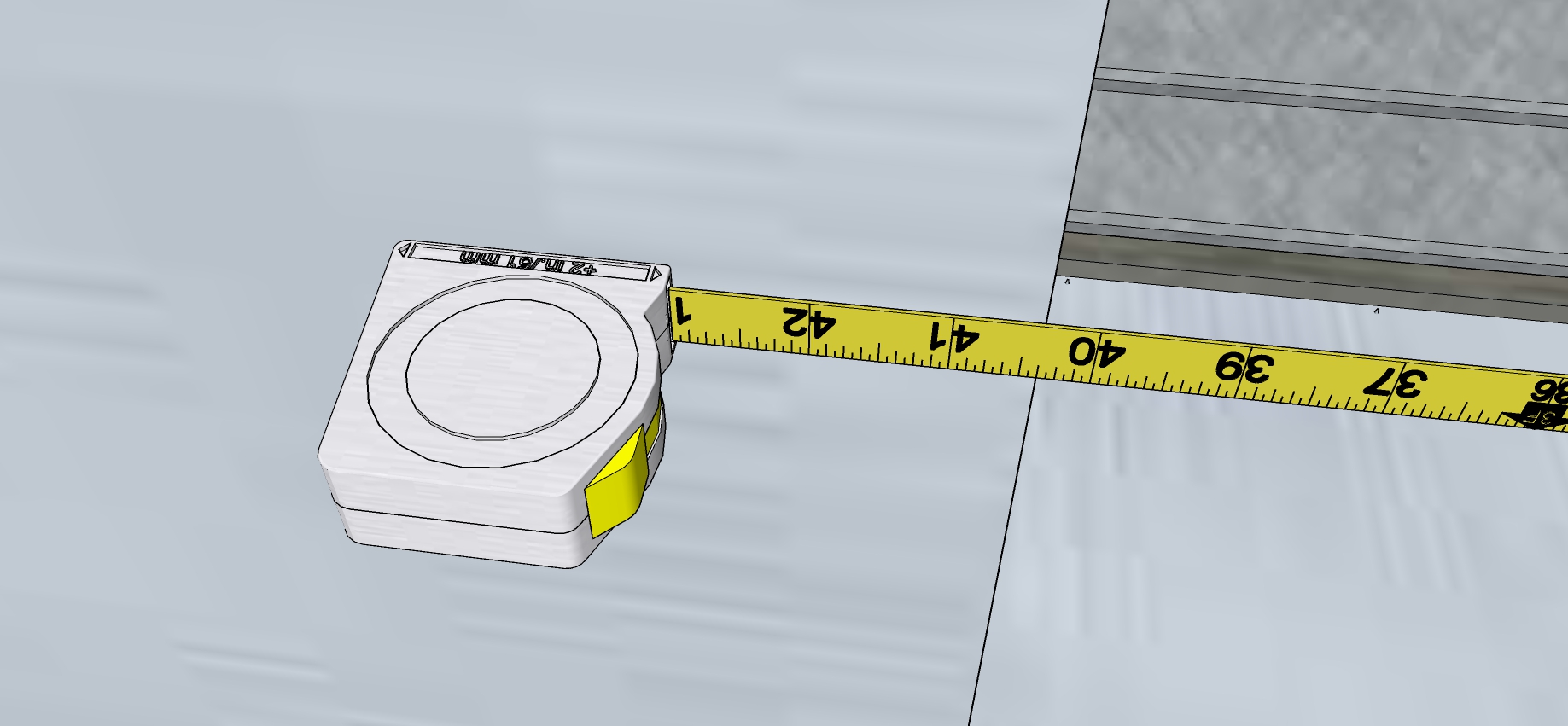 Relief Dampers – Measurements Overview
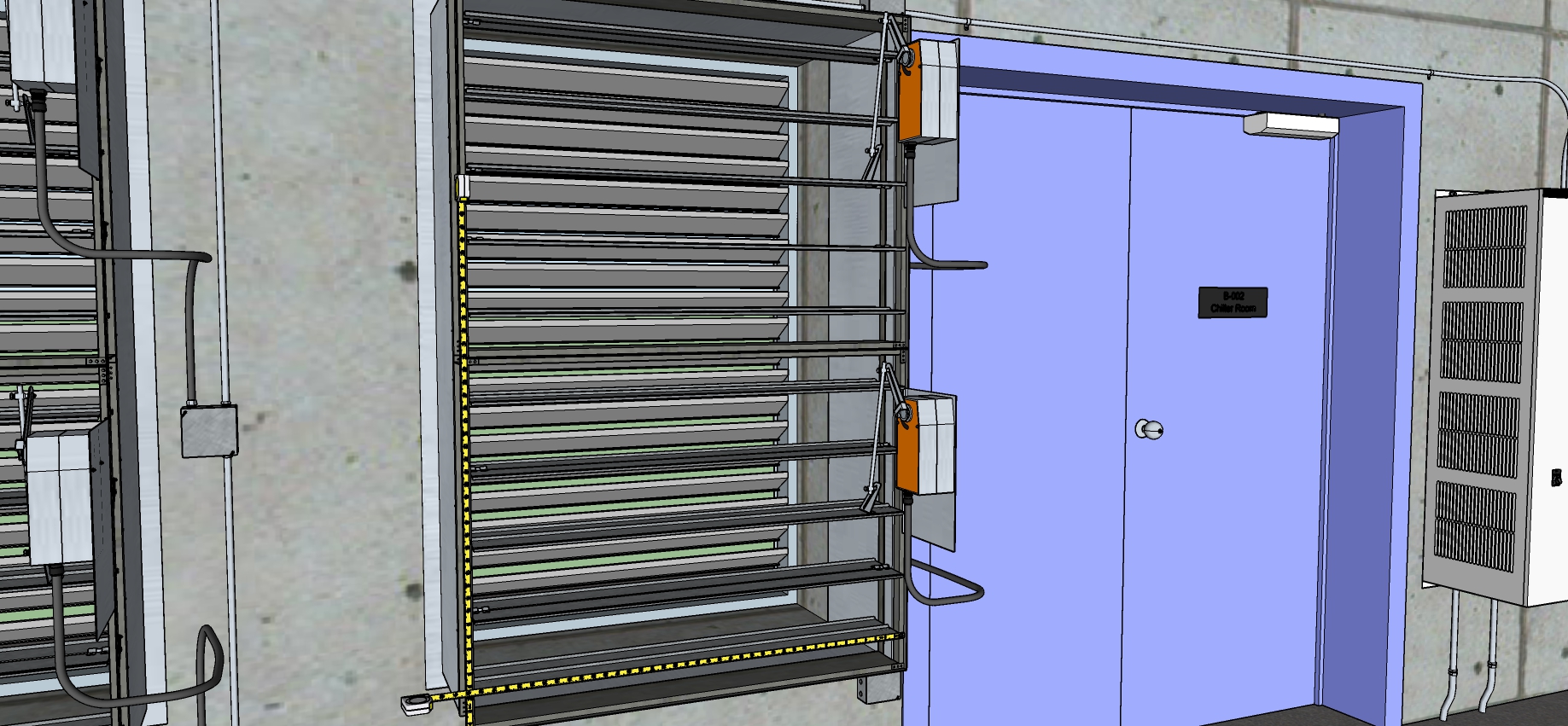 Relief Dampers – Measurements - Width
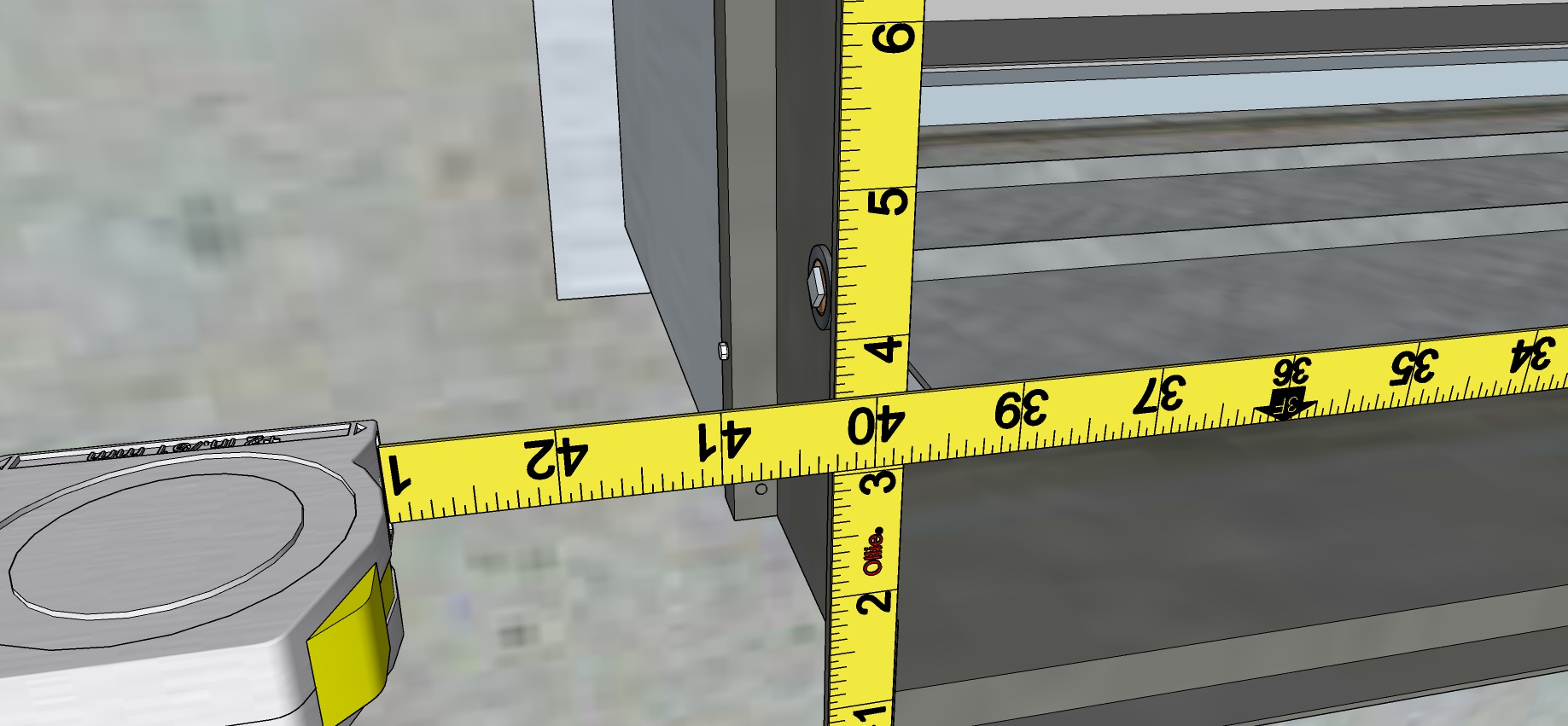 Relief Dampers – Measurements - Height
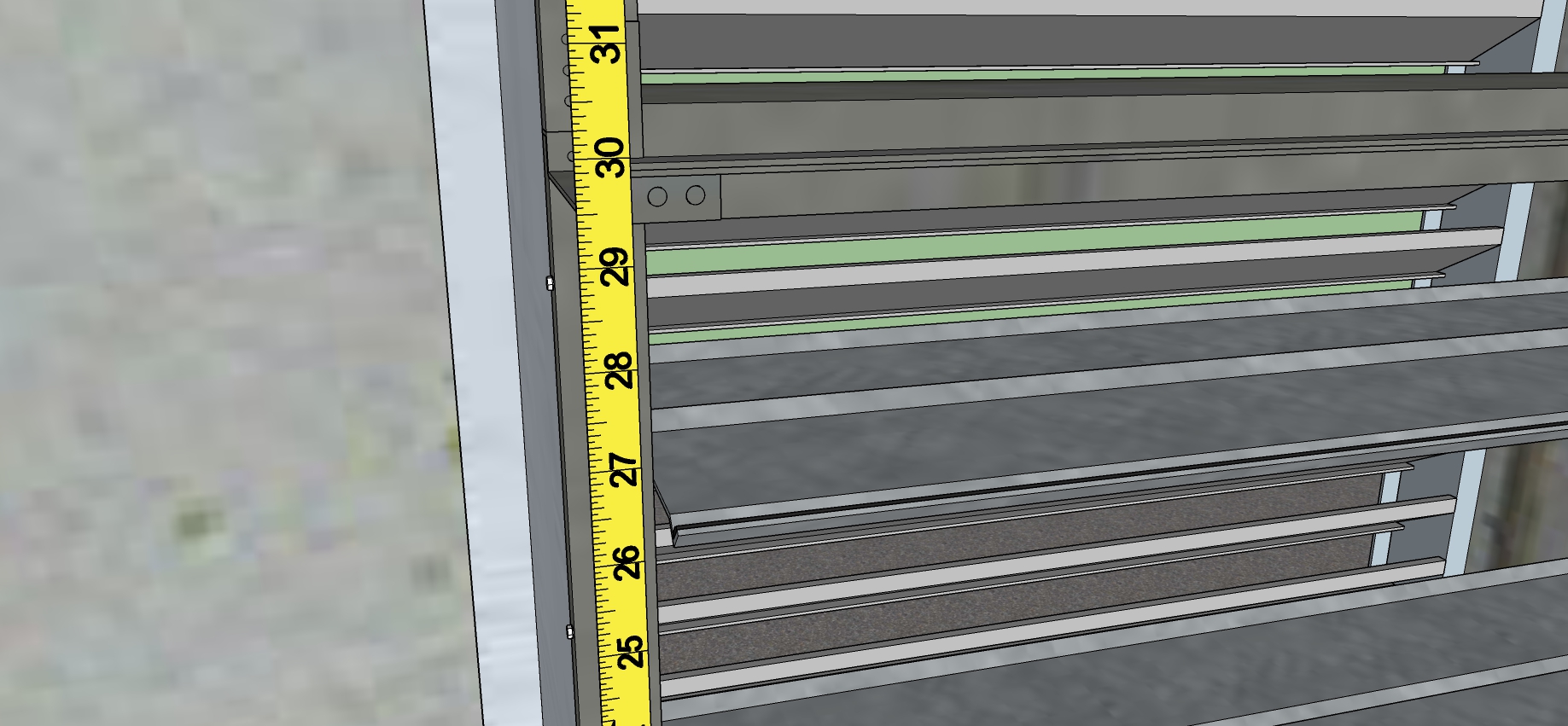 Mixed Air Plenum Looking in the Direction of Airflow, Filters Hidden
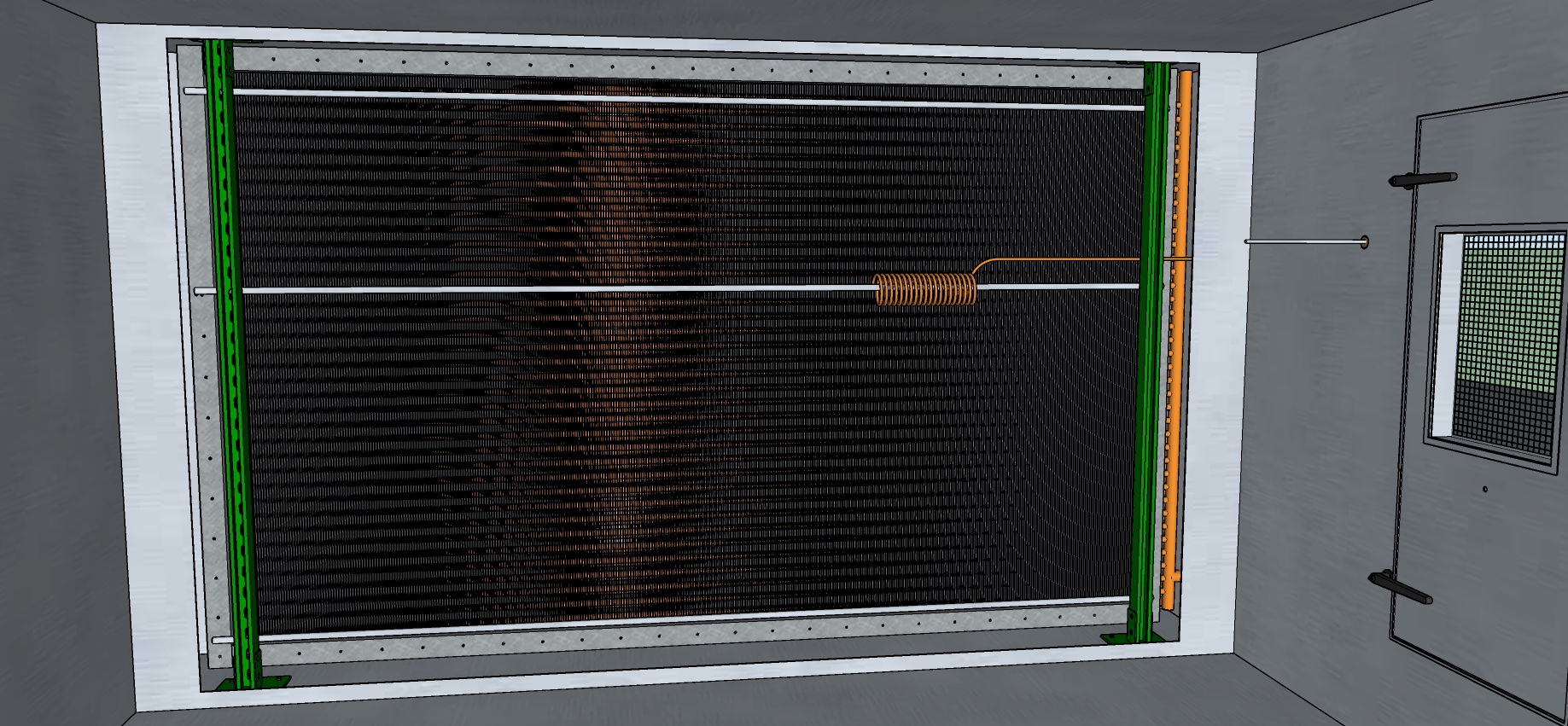 Control Device
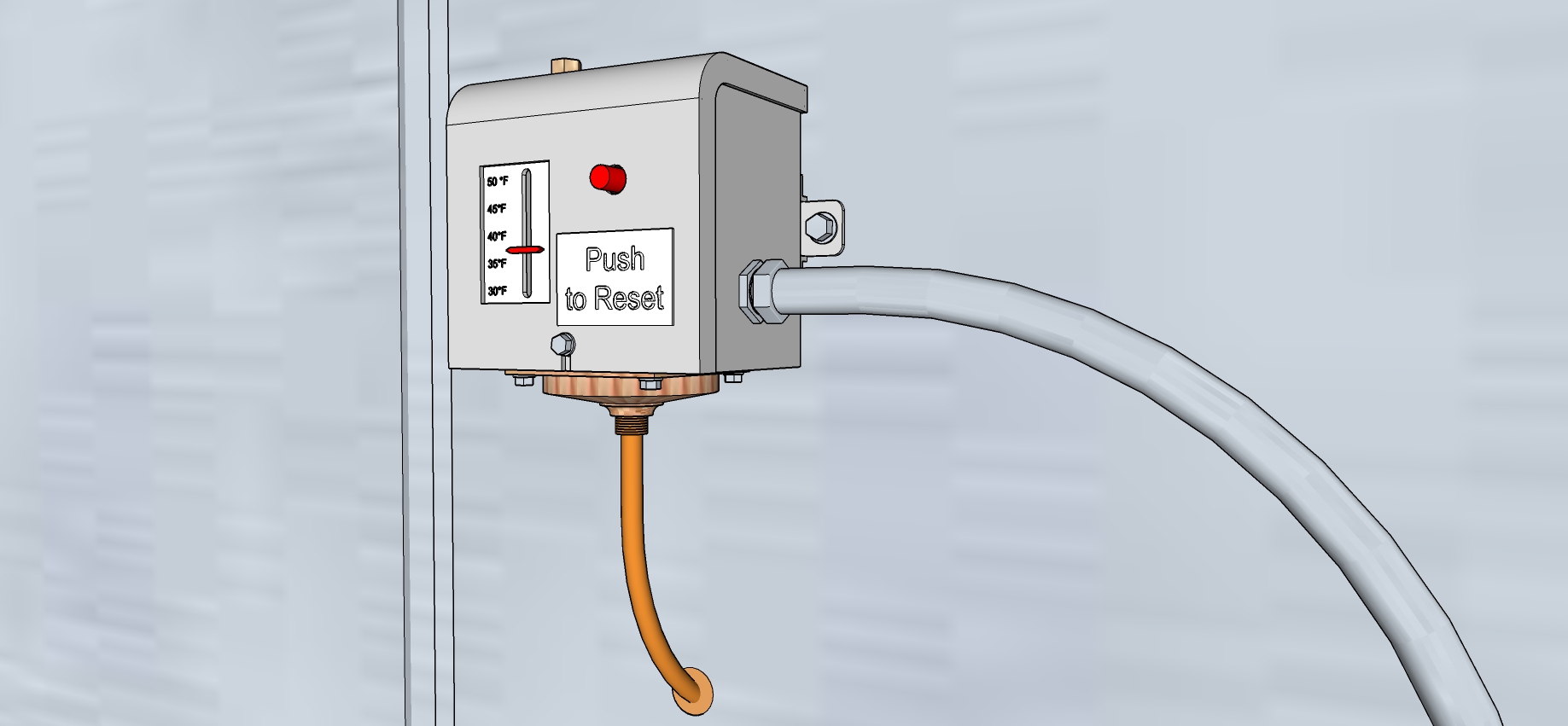 Hot Water Coil Leaving Air Temperature
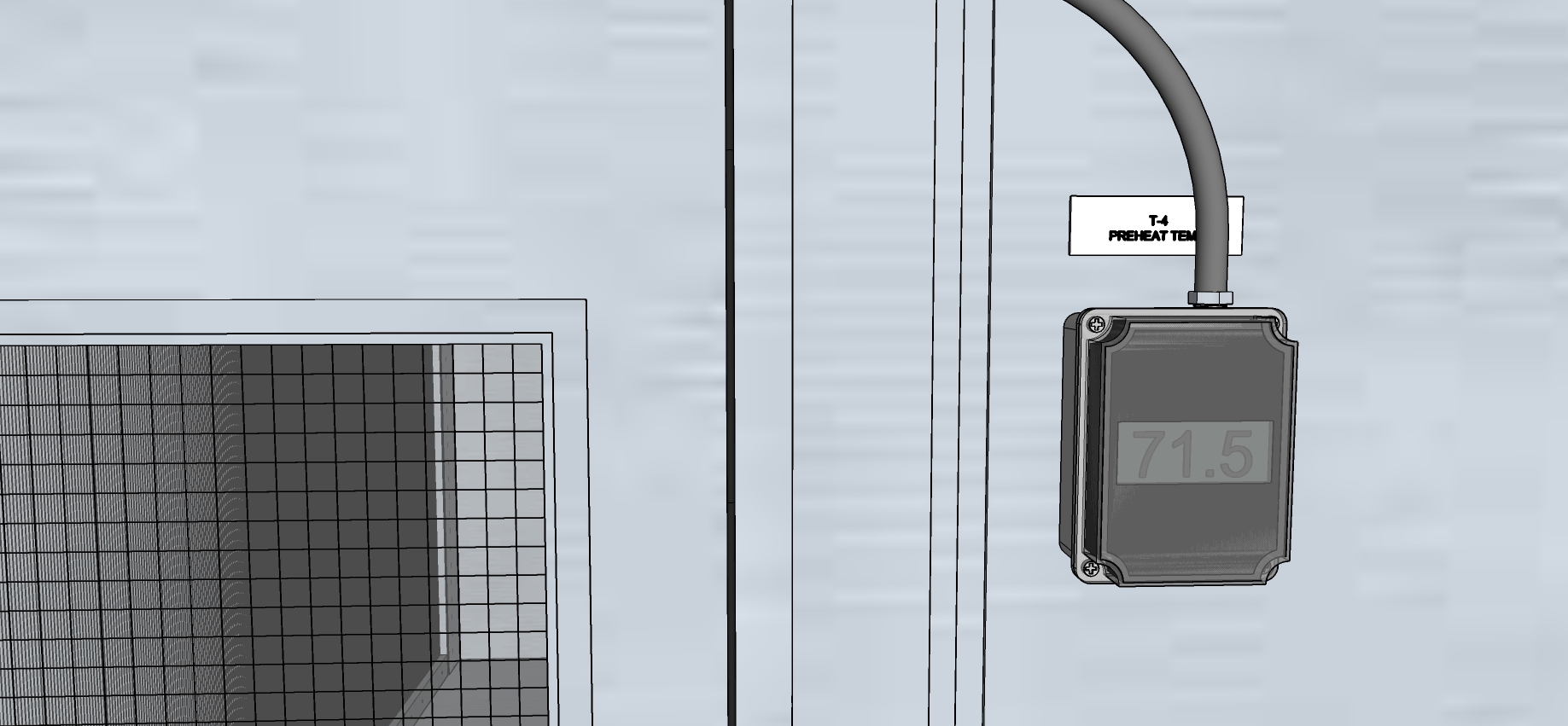 Hot Water Coil Pipe Temperatures
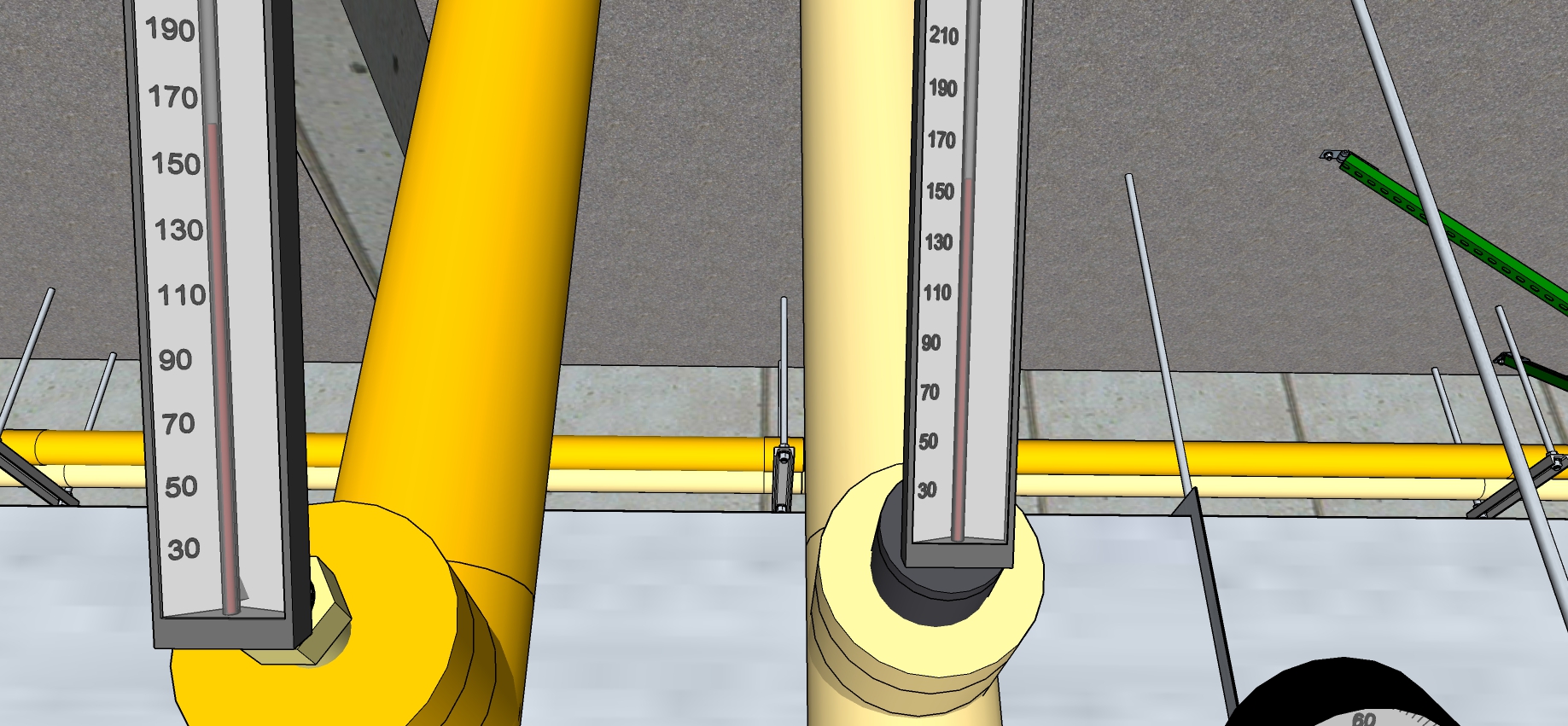 Supply Air Temperature
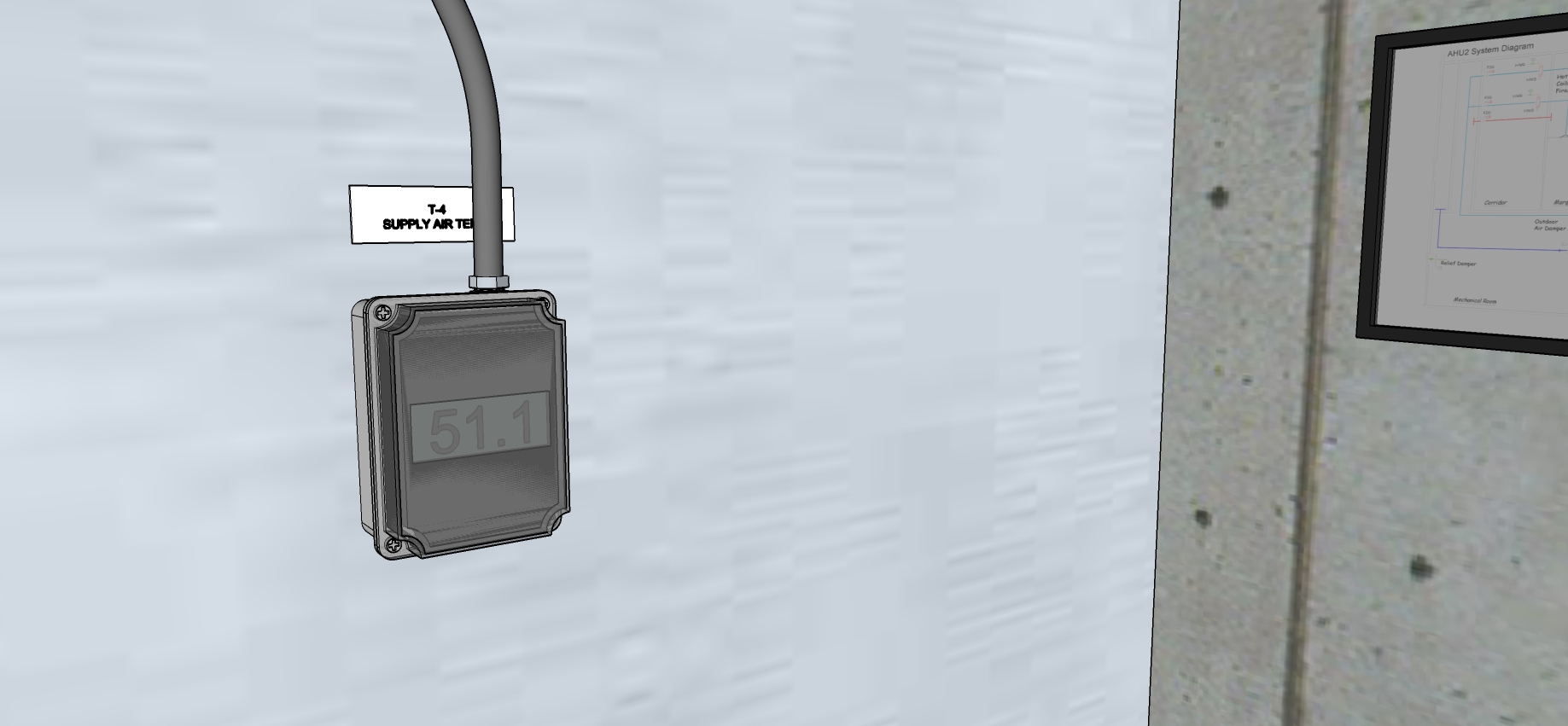 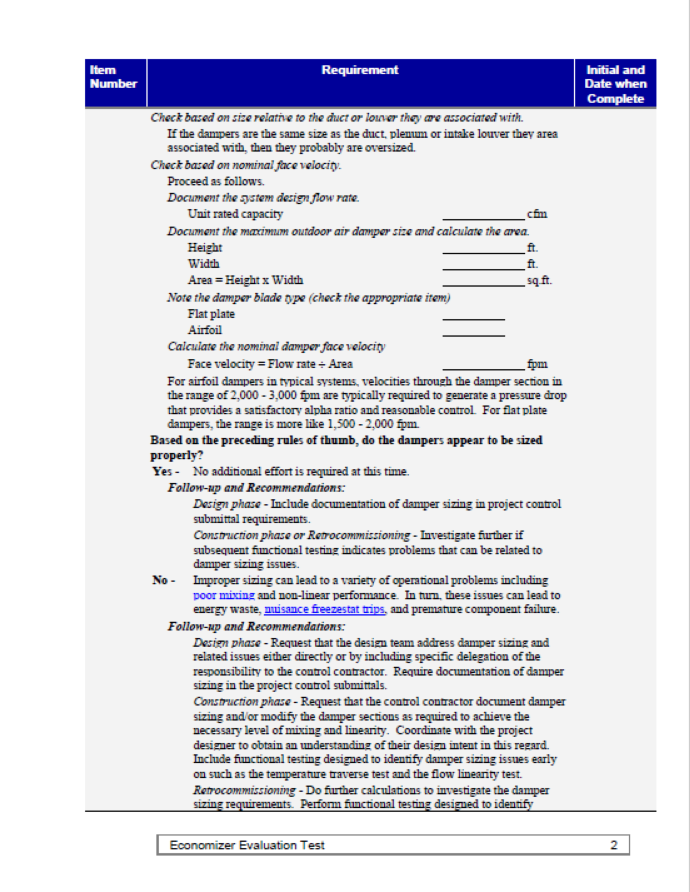 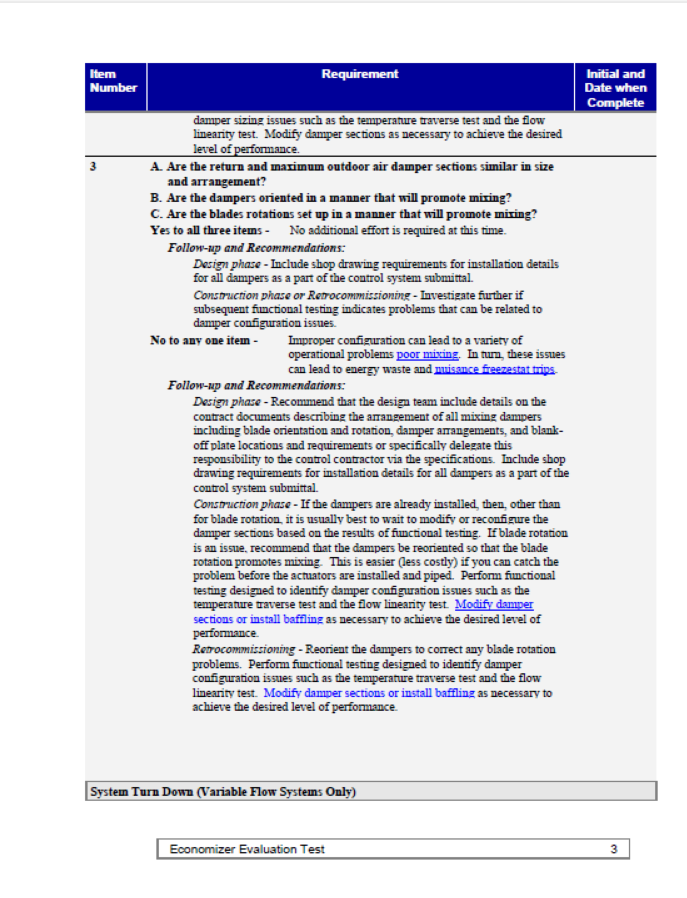 Break Out 02
Given
The second section of the checklist
Previous information
Damper curves that follow
Assess the economizer damper sizing and arrangement
How well sized are they?
How well are they arranged to promote mixing?
Are their improvements you would recommend?
Would your recommendations vary with the climate the system was in?
What monitoring and testing would you want to do based on what you observe?
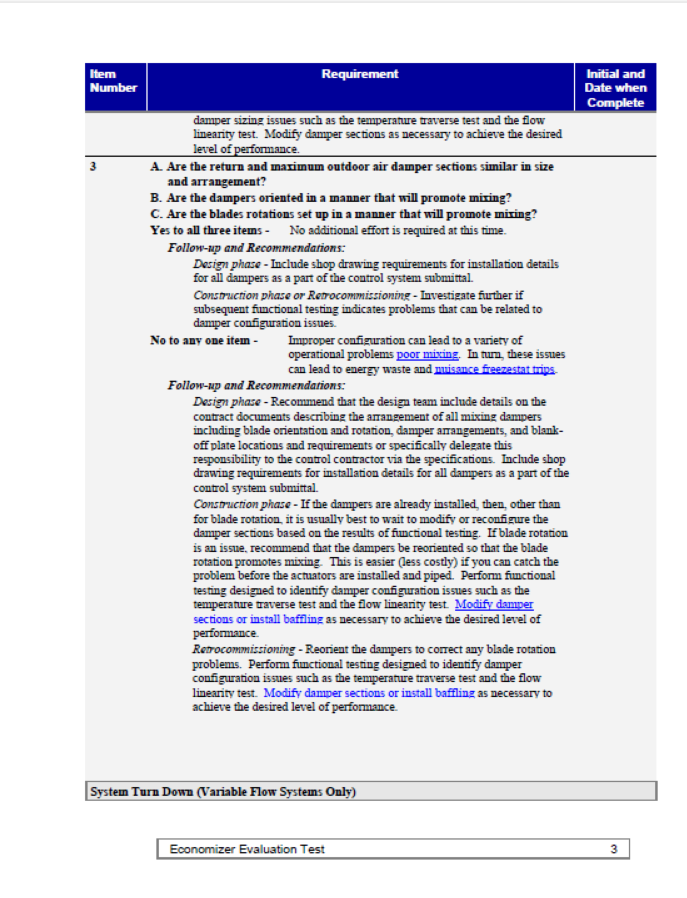 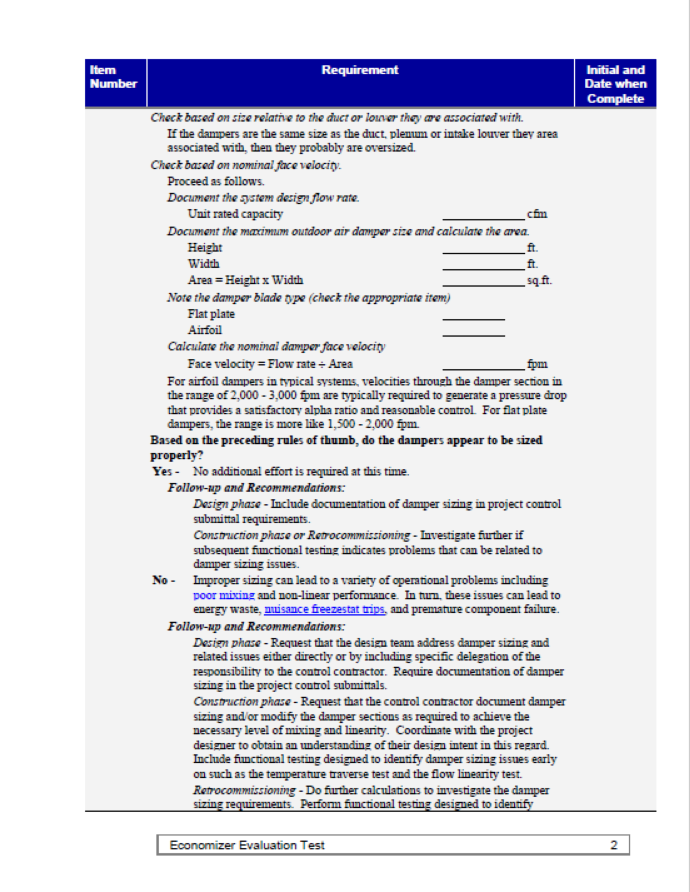 Damper Characteristic Curves
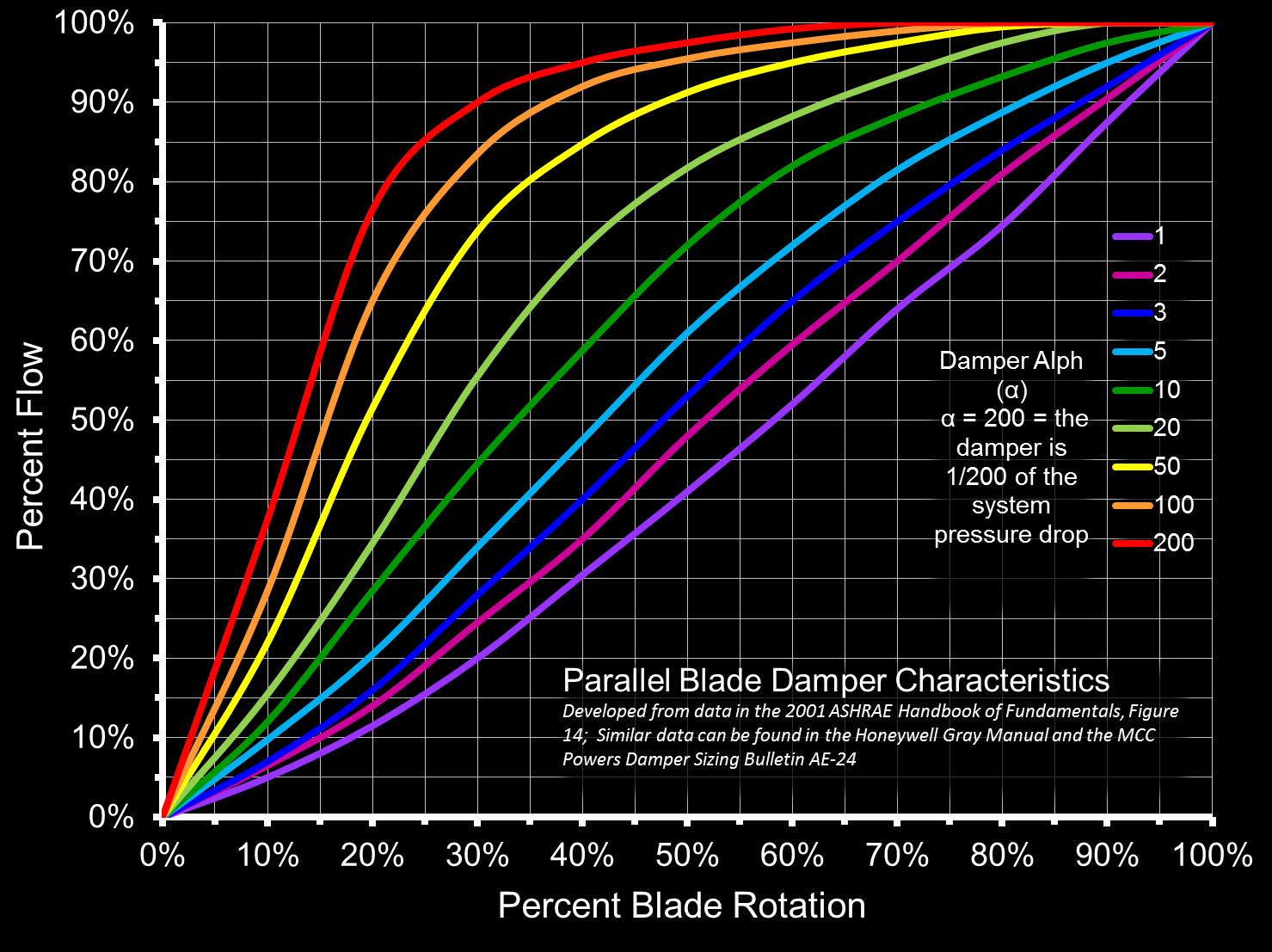 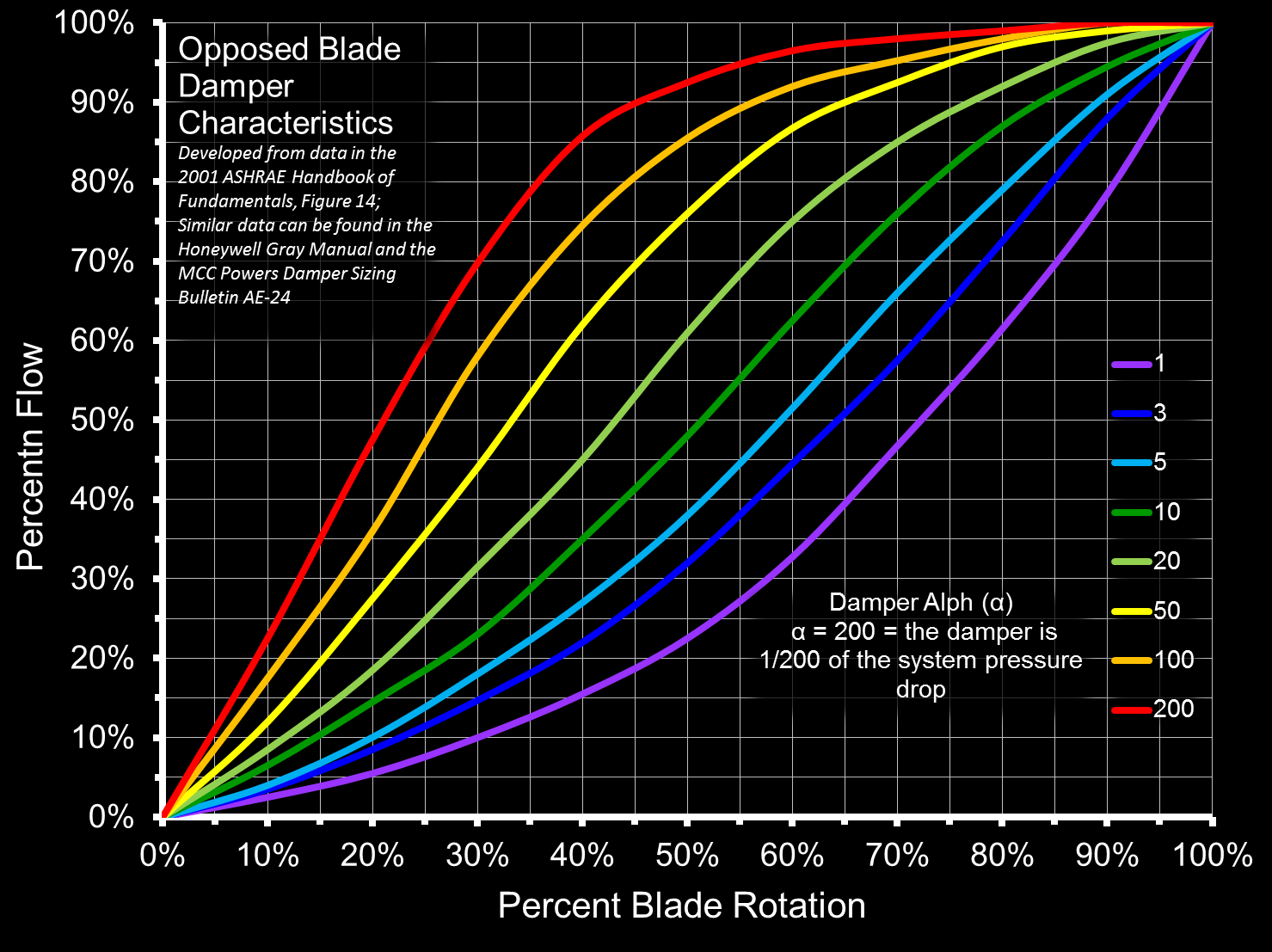